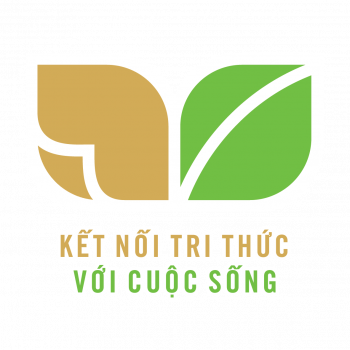 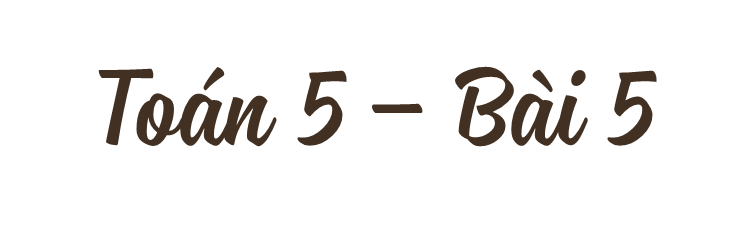 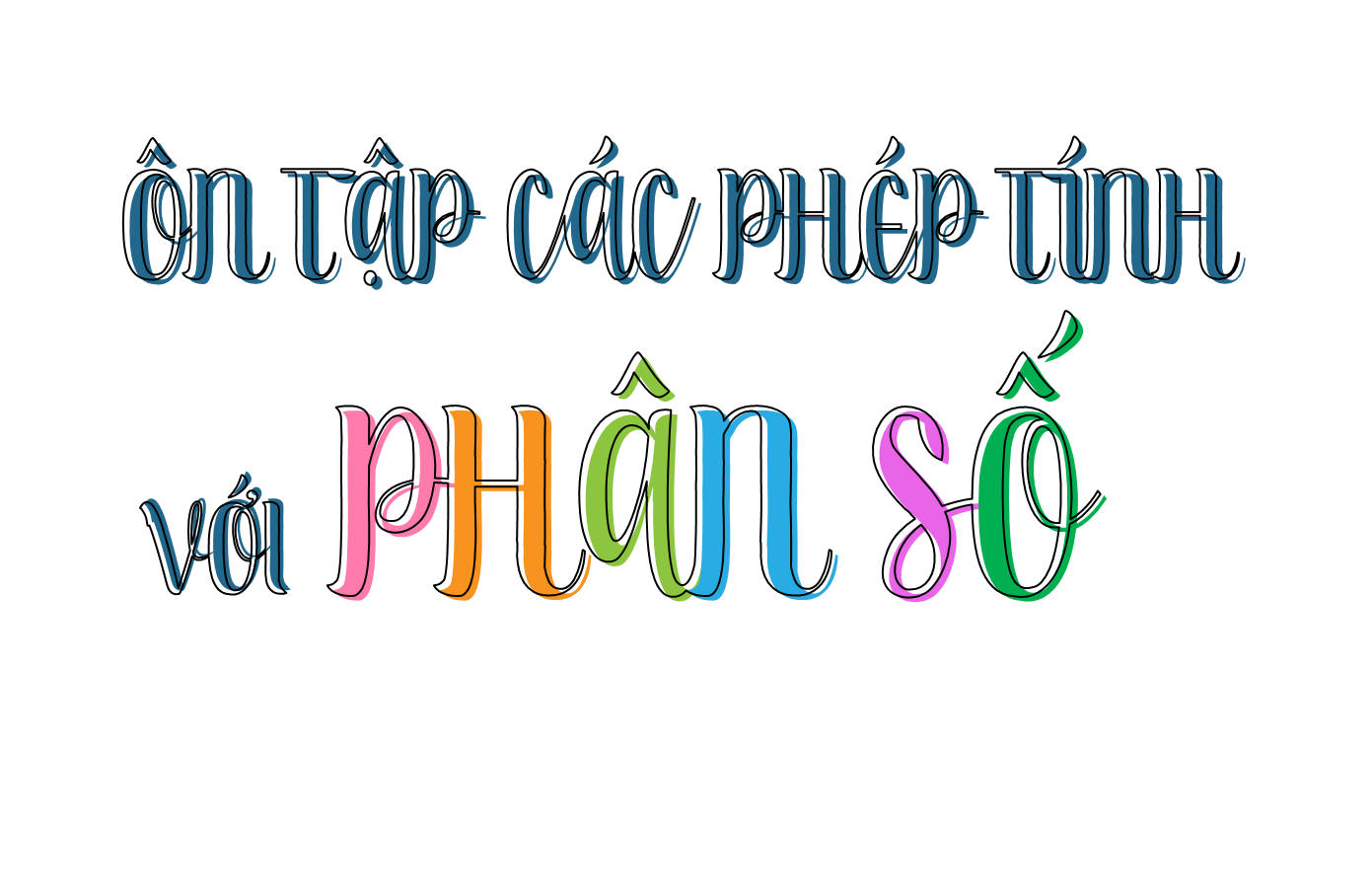 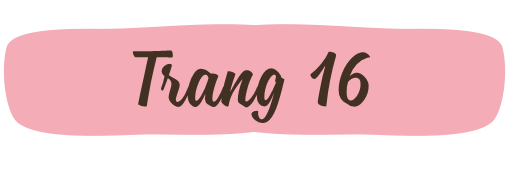 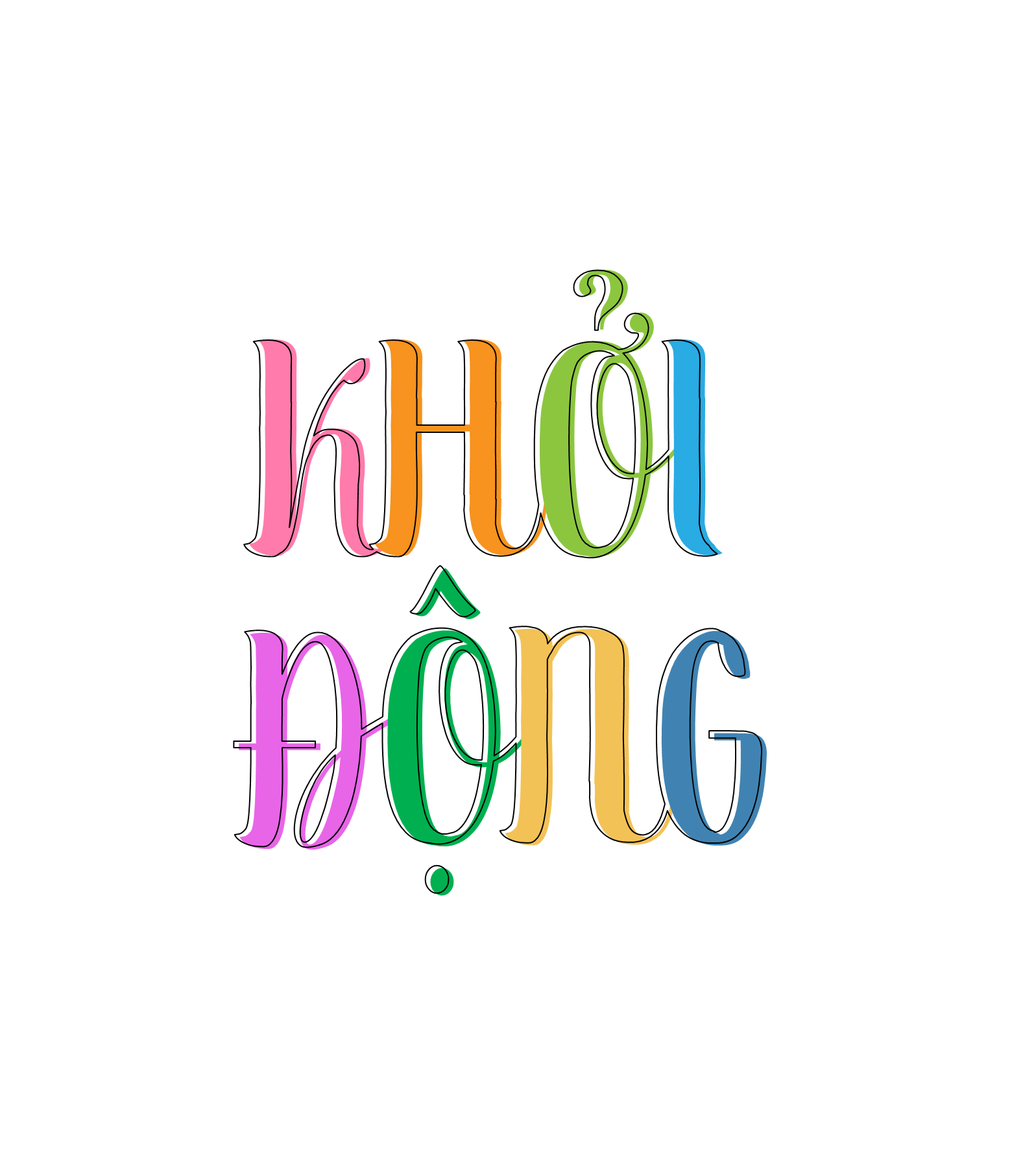 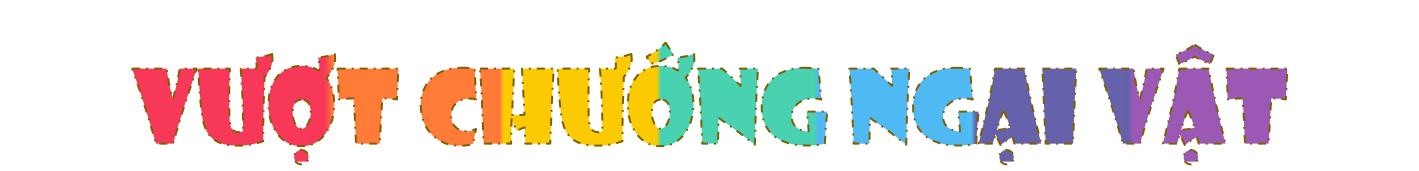 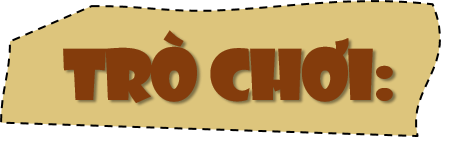 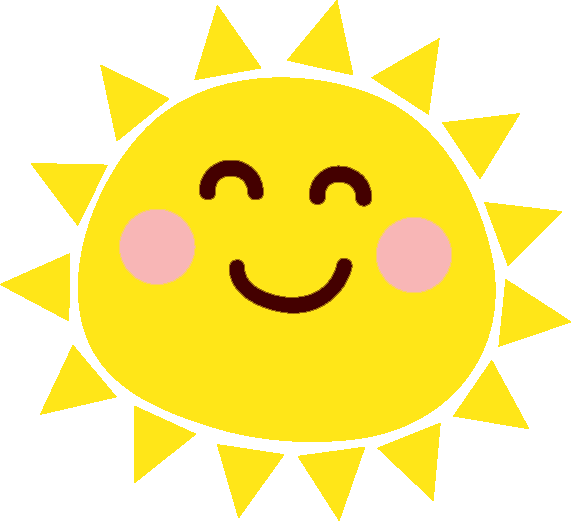 Nam đang trên đường đến lớp học nhưng lại bị rất nhiều vật cản đường. Em hãy giúp Nam đến lớp đúng giờ bằng cách trả lời các câu hỏi để những vật cản đó biến mất nhé!
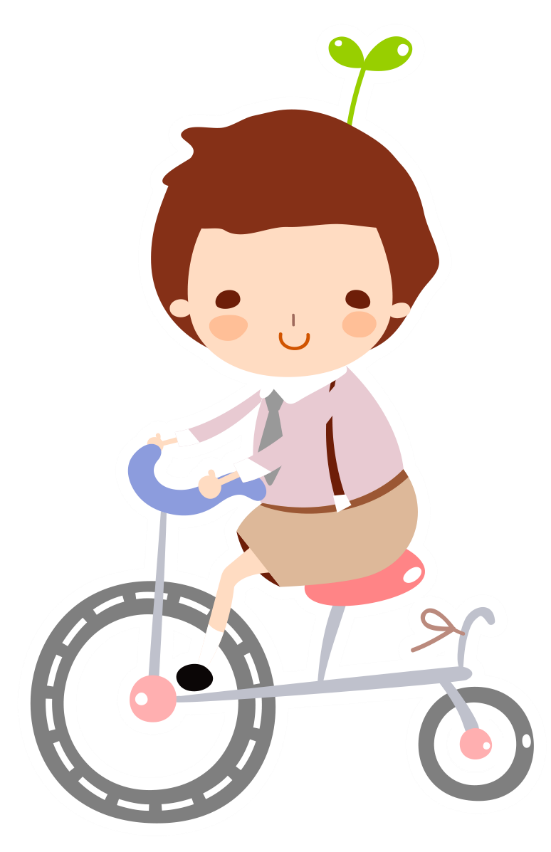 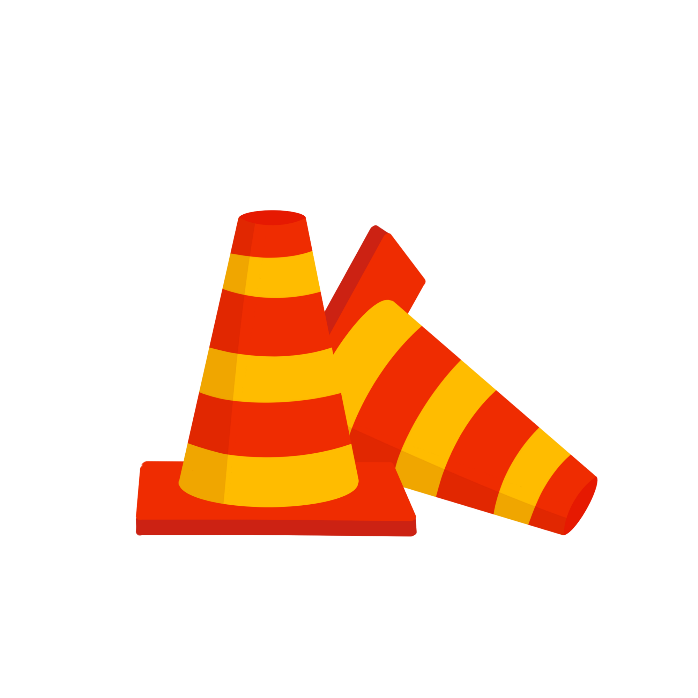 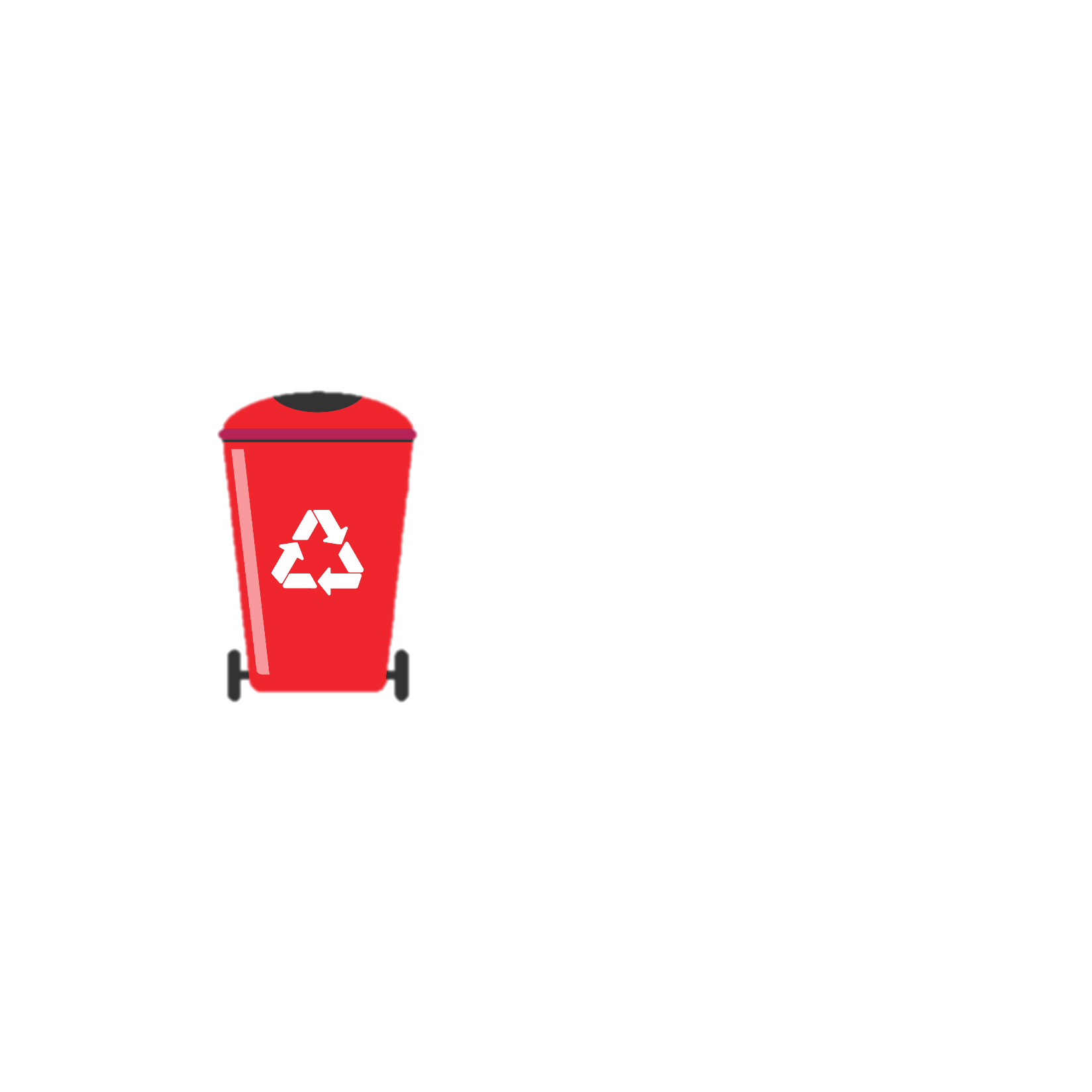 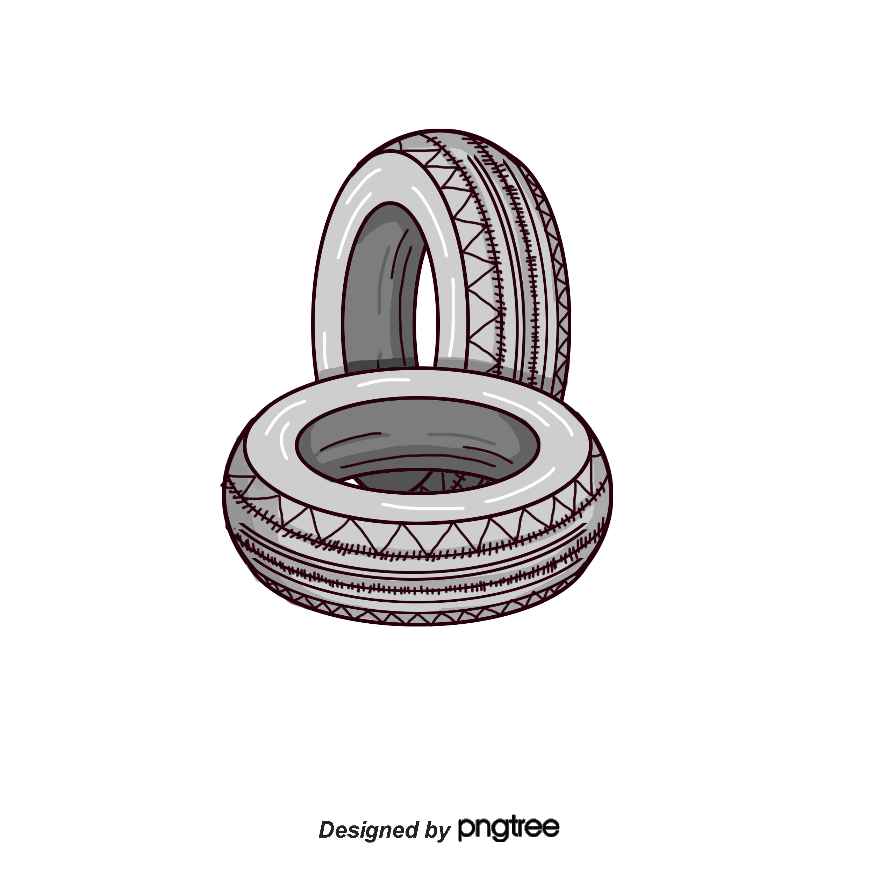 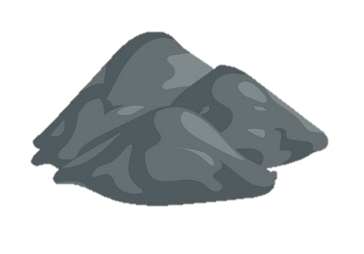 [Speaker Notes: Nhấn vào khung chữ để khung chữ biến mất. Nhấn vào các vật cản trên đường để đến câu hỏi. Nhấn vào mặt trời để sang slide bài mới]
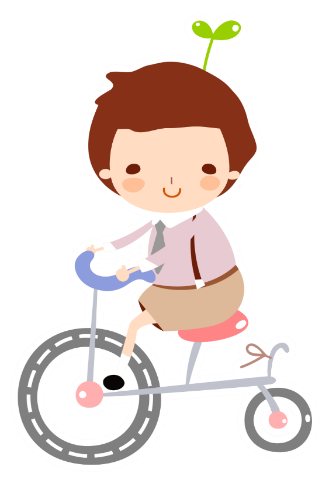 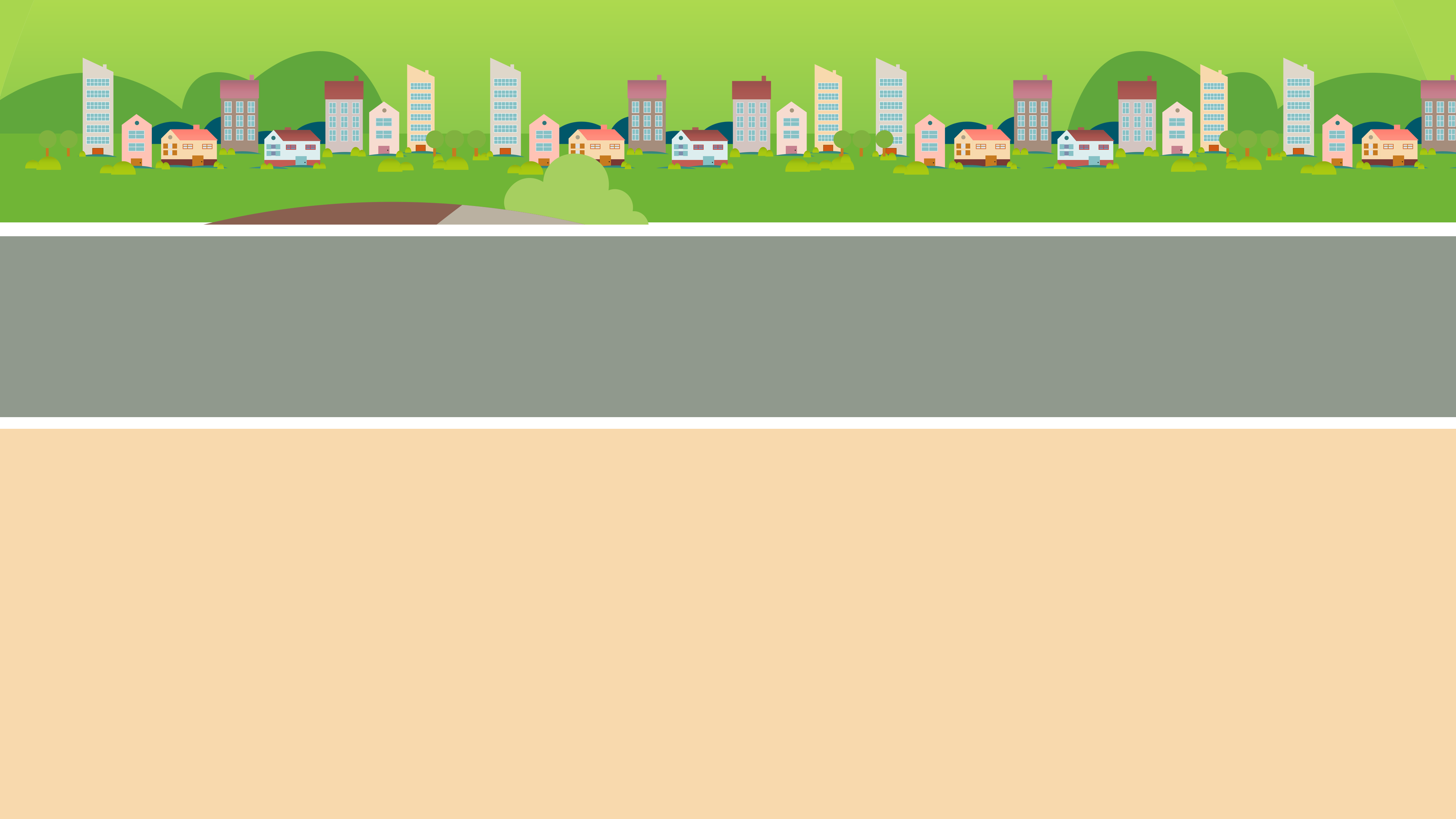 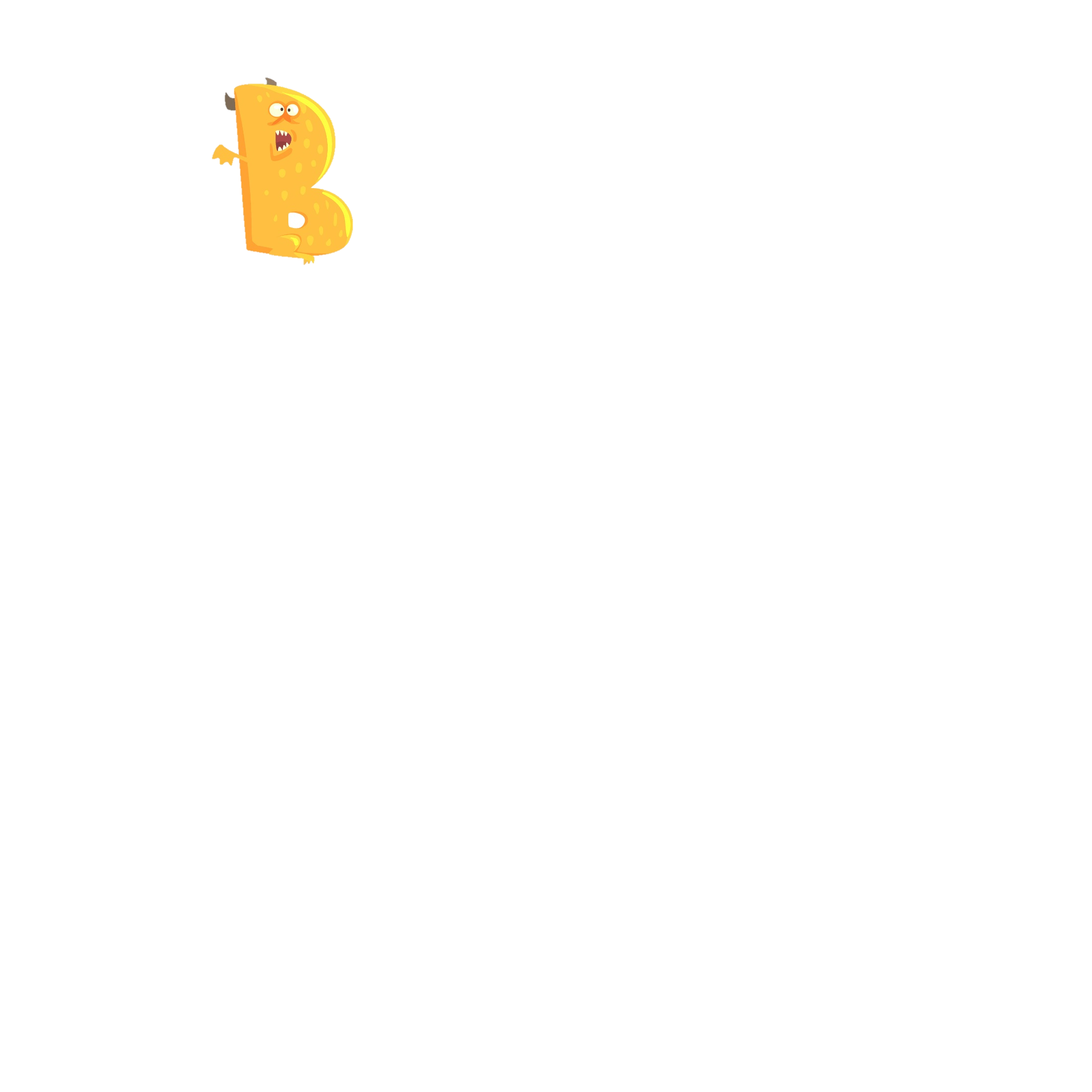 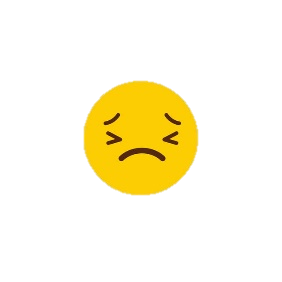 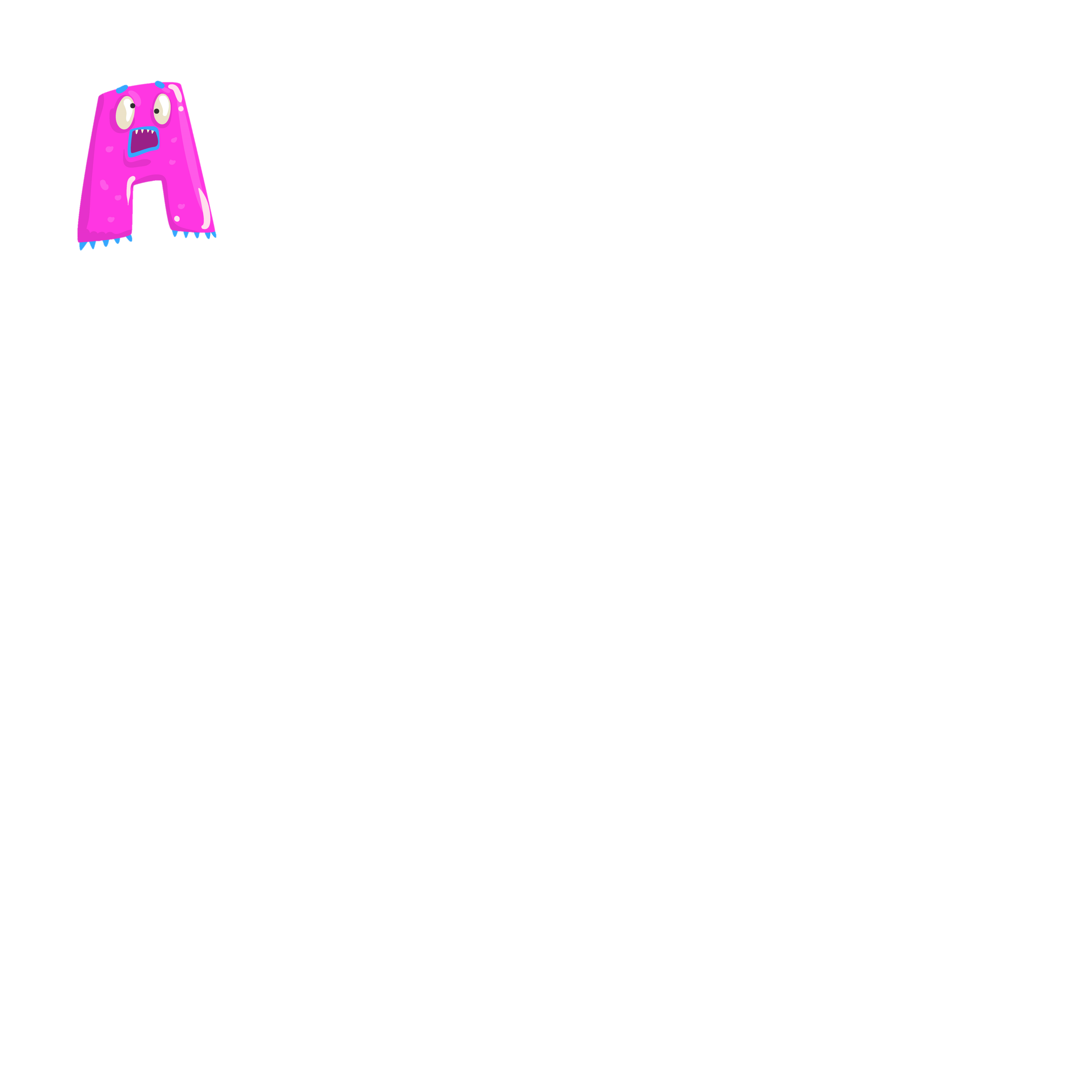 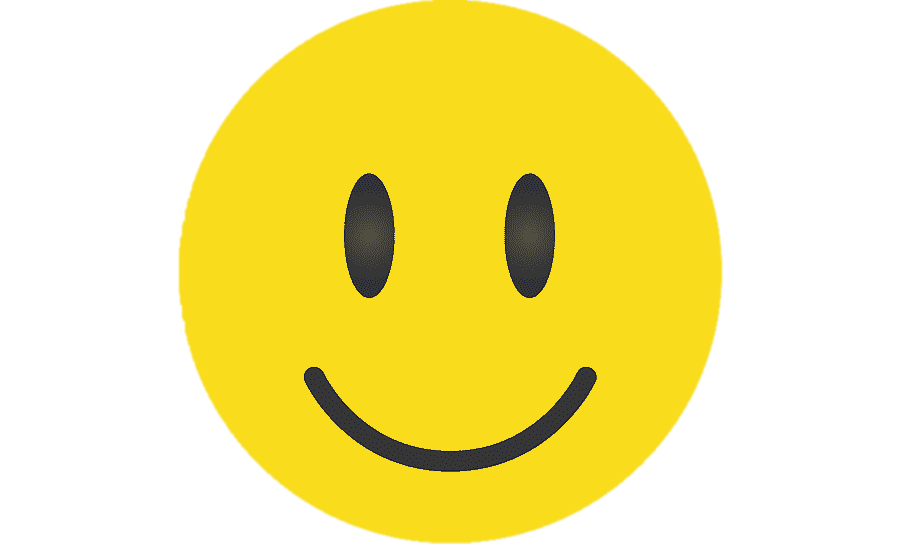 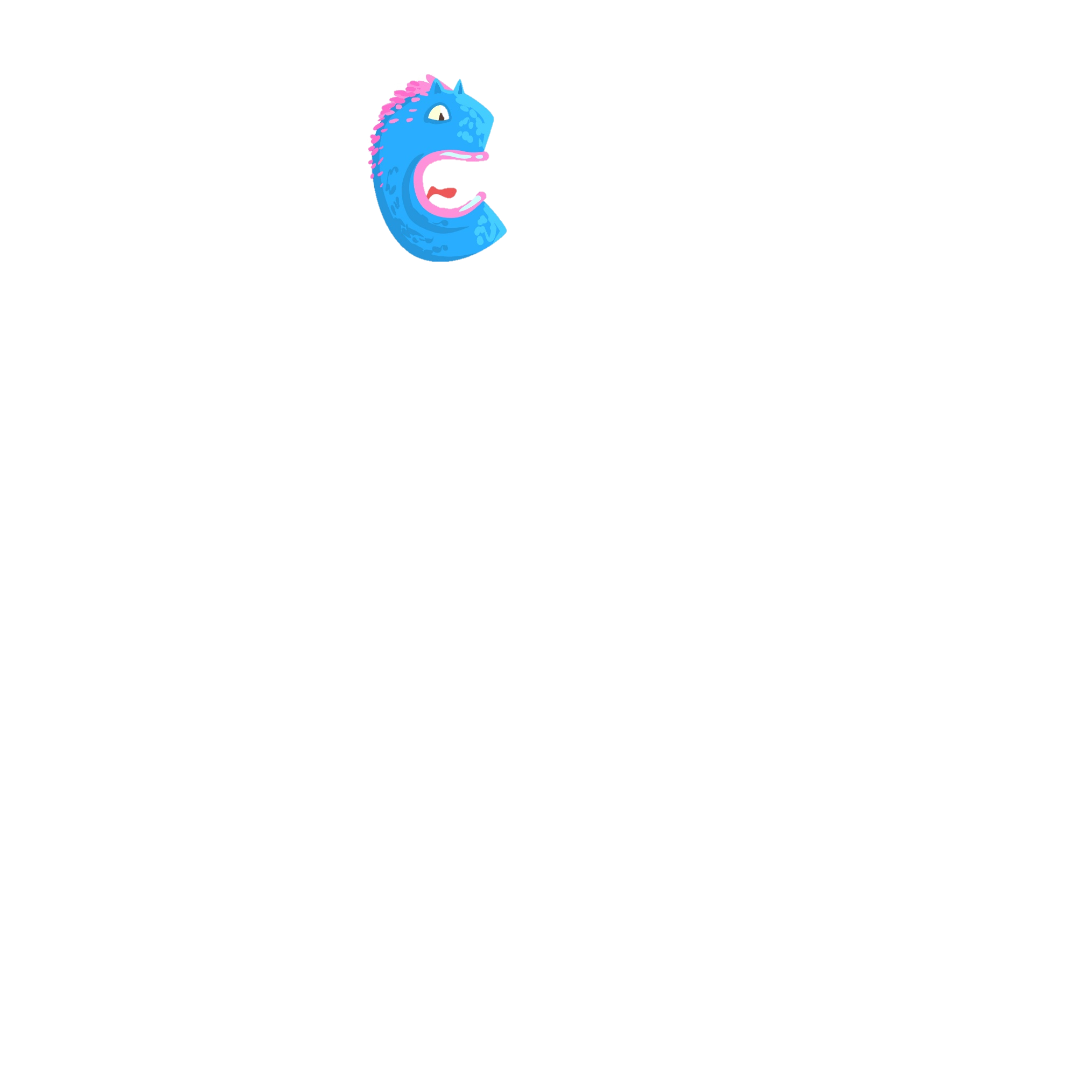 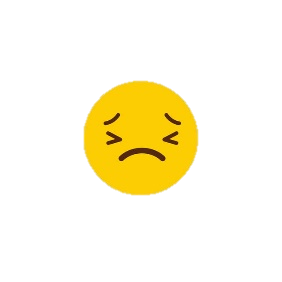 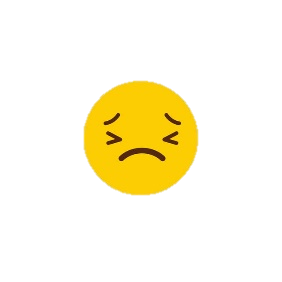 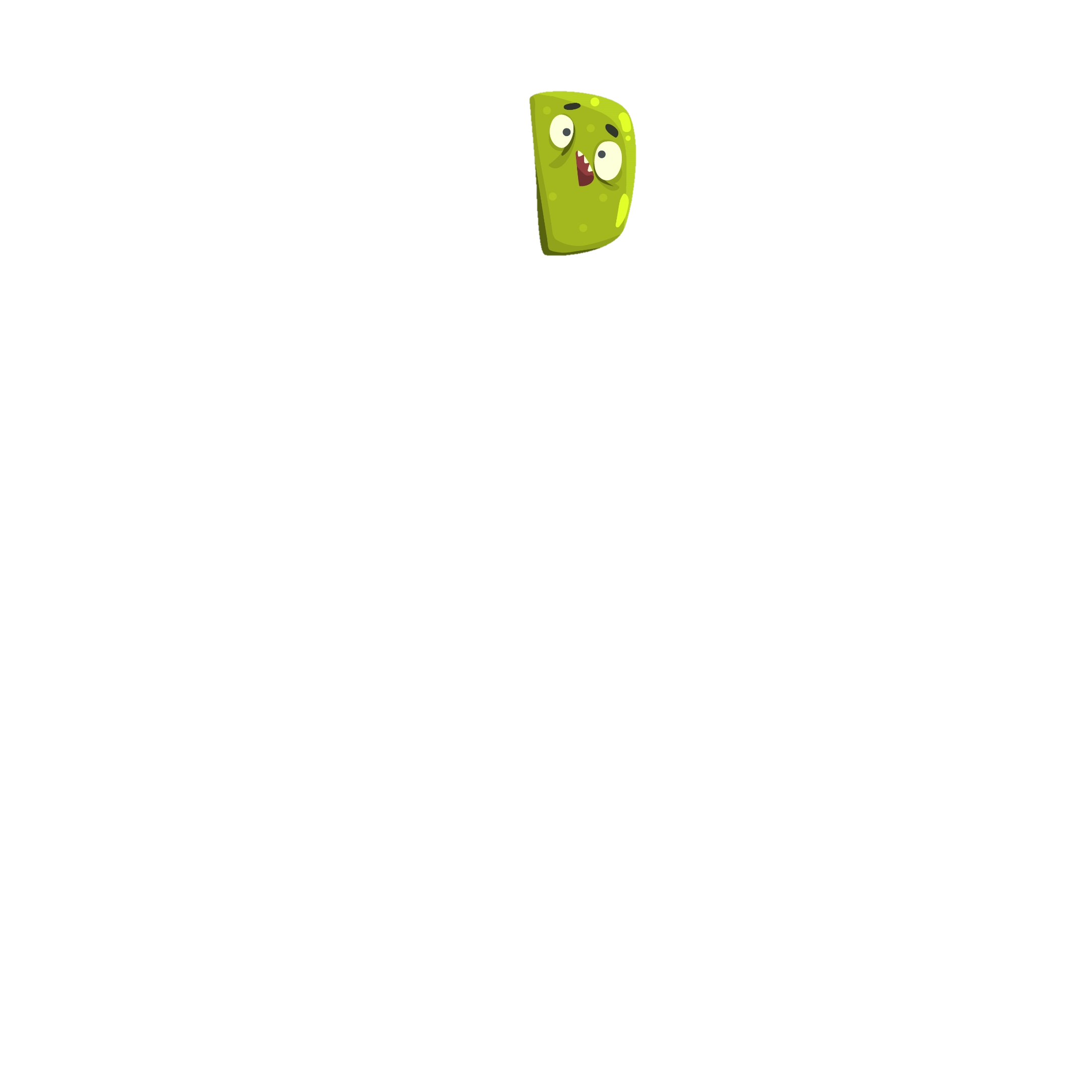 [Speaker Notes: Nhấn vào hình cậu bé đi xe đạp để quay về silde câu hỏi]
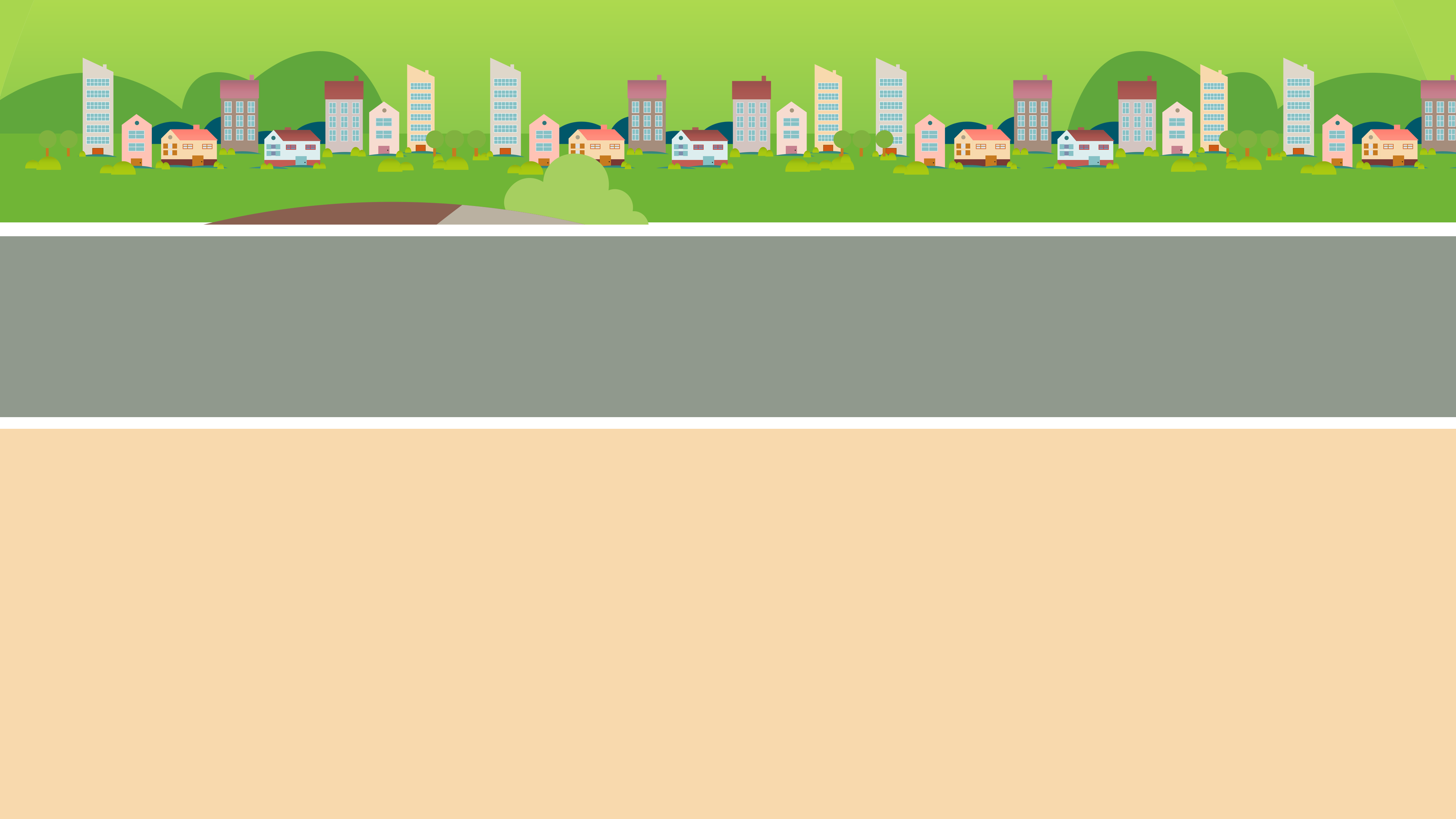 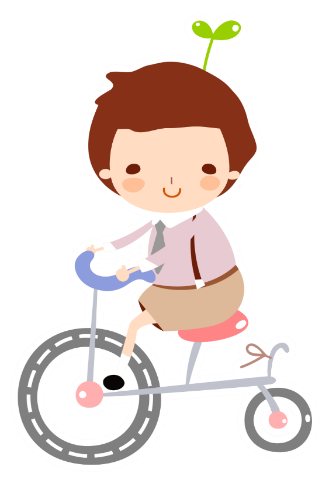 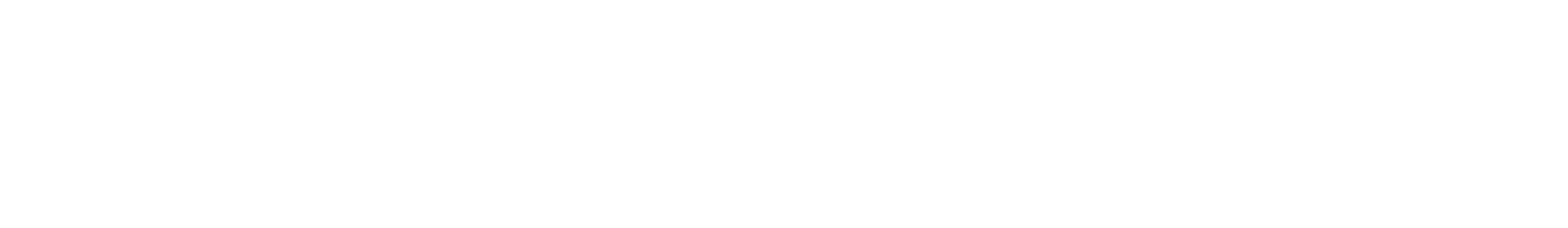 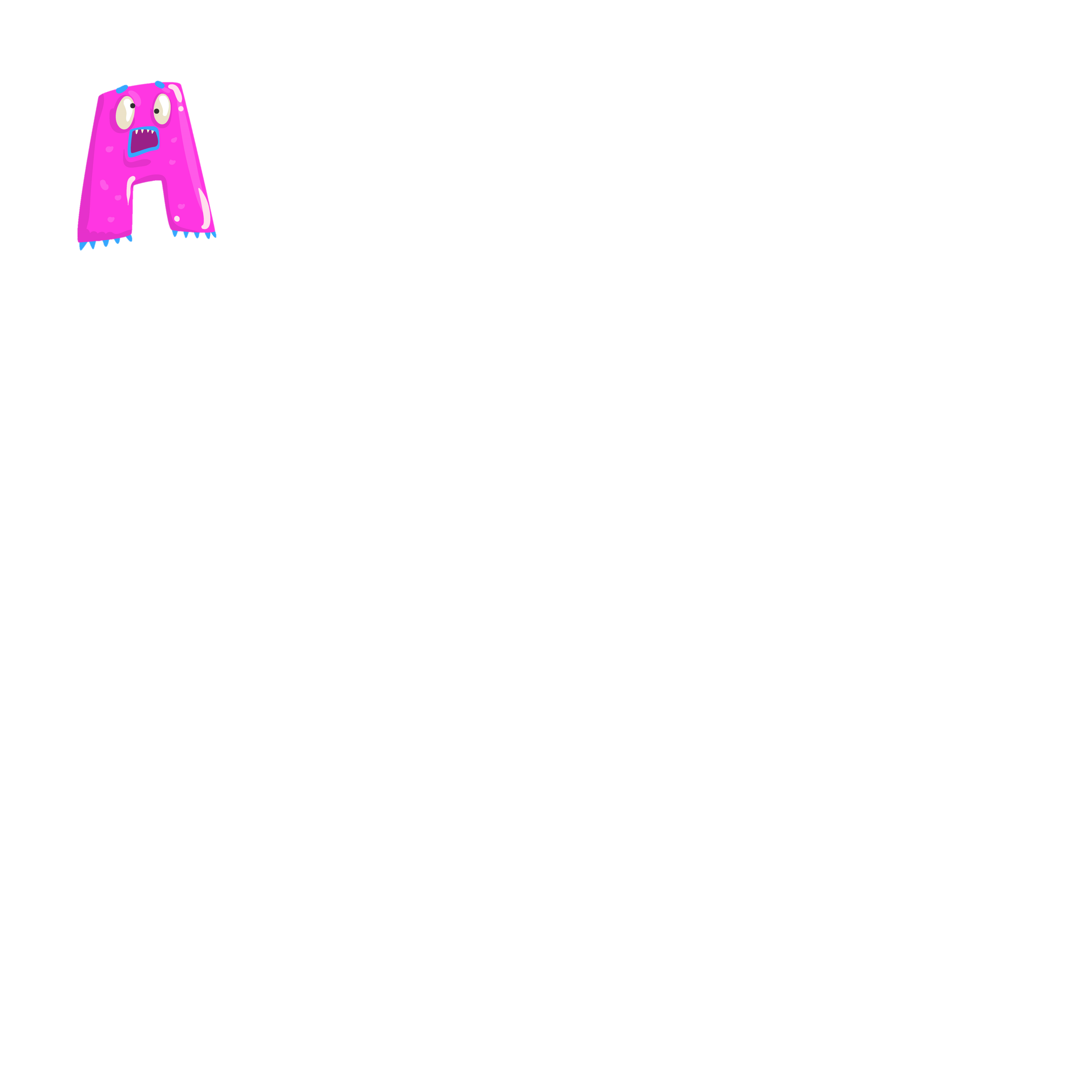 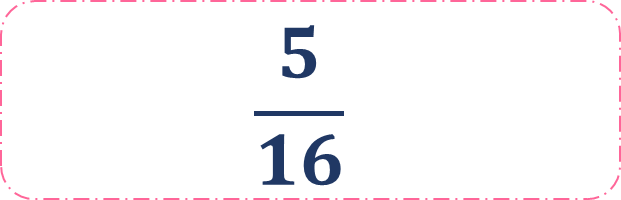 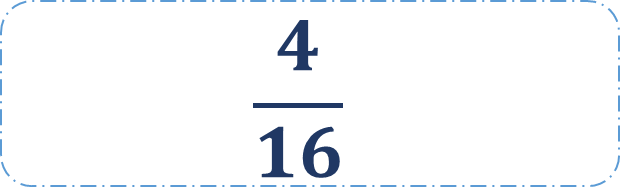 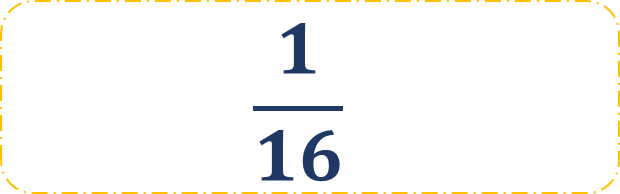 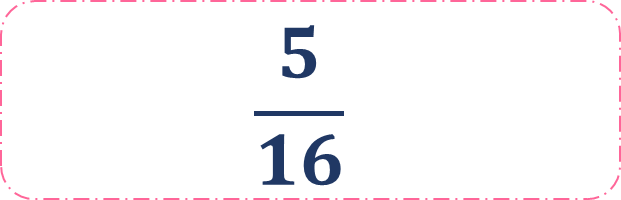 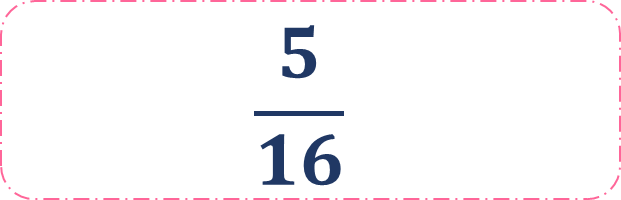 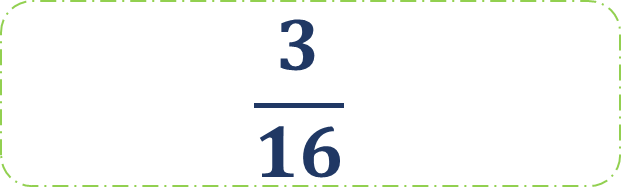 [Speaker Notes: Nhấn vào hình cậu bé đi xe đạp để quay về silde câu hỏi]
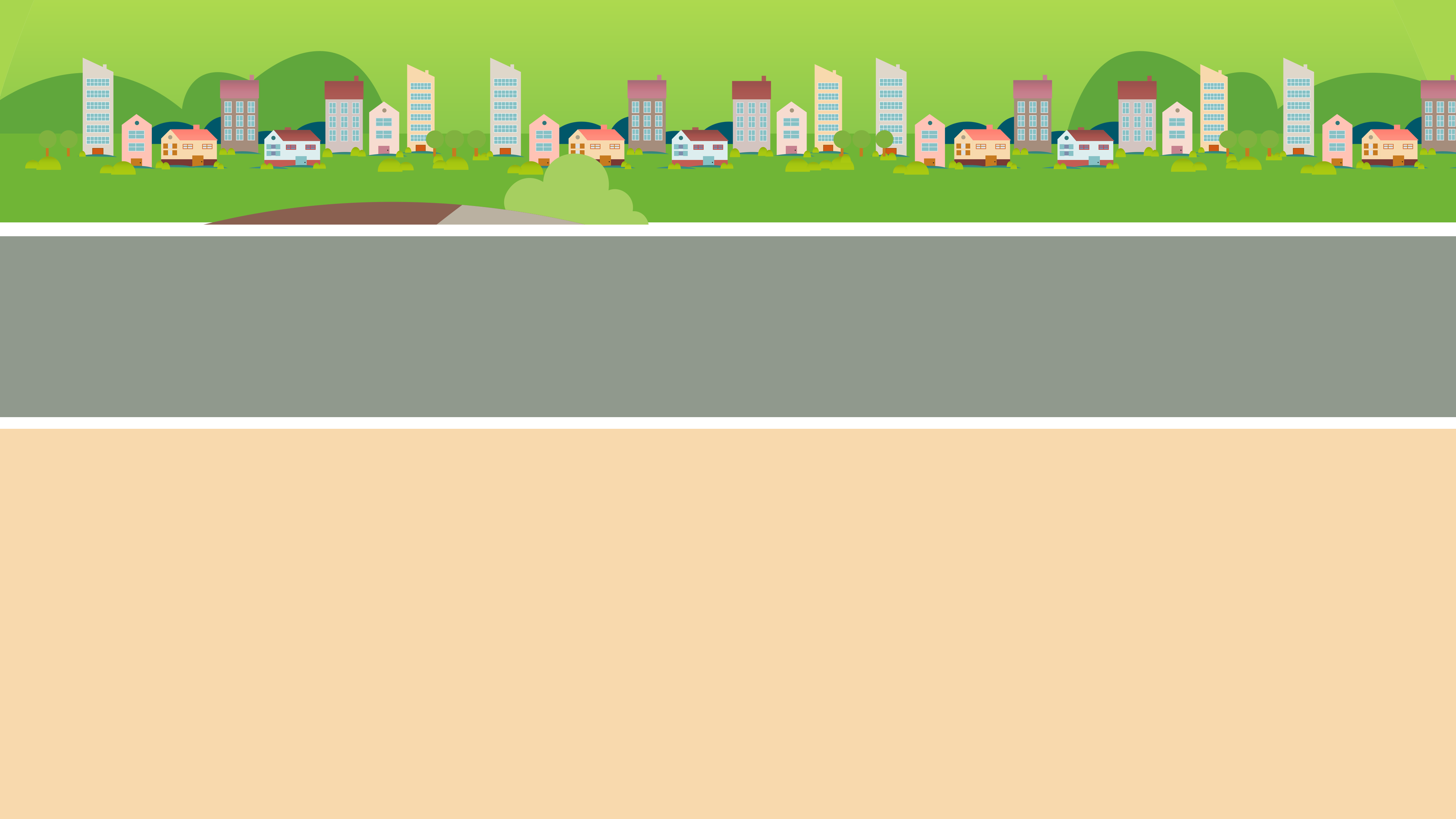 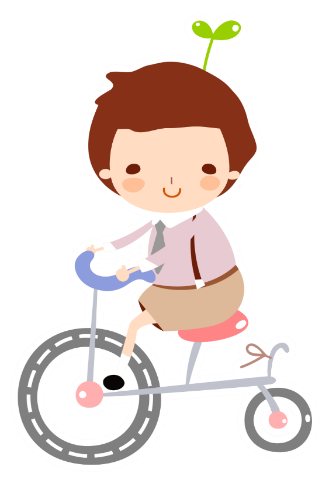 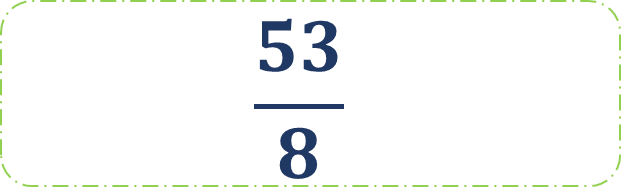 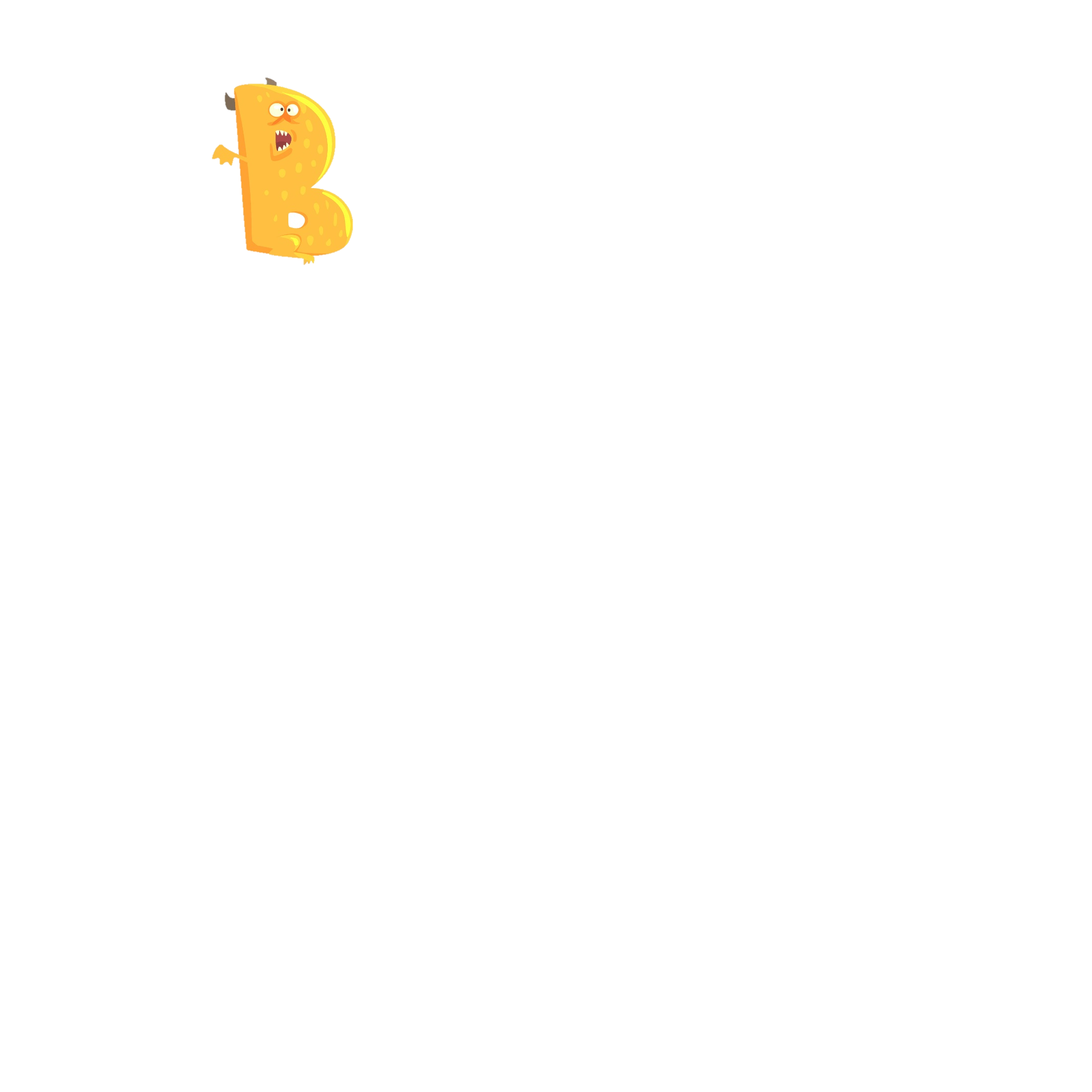 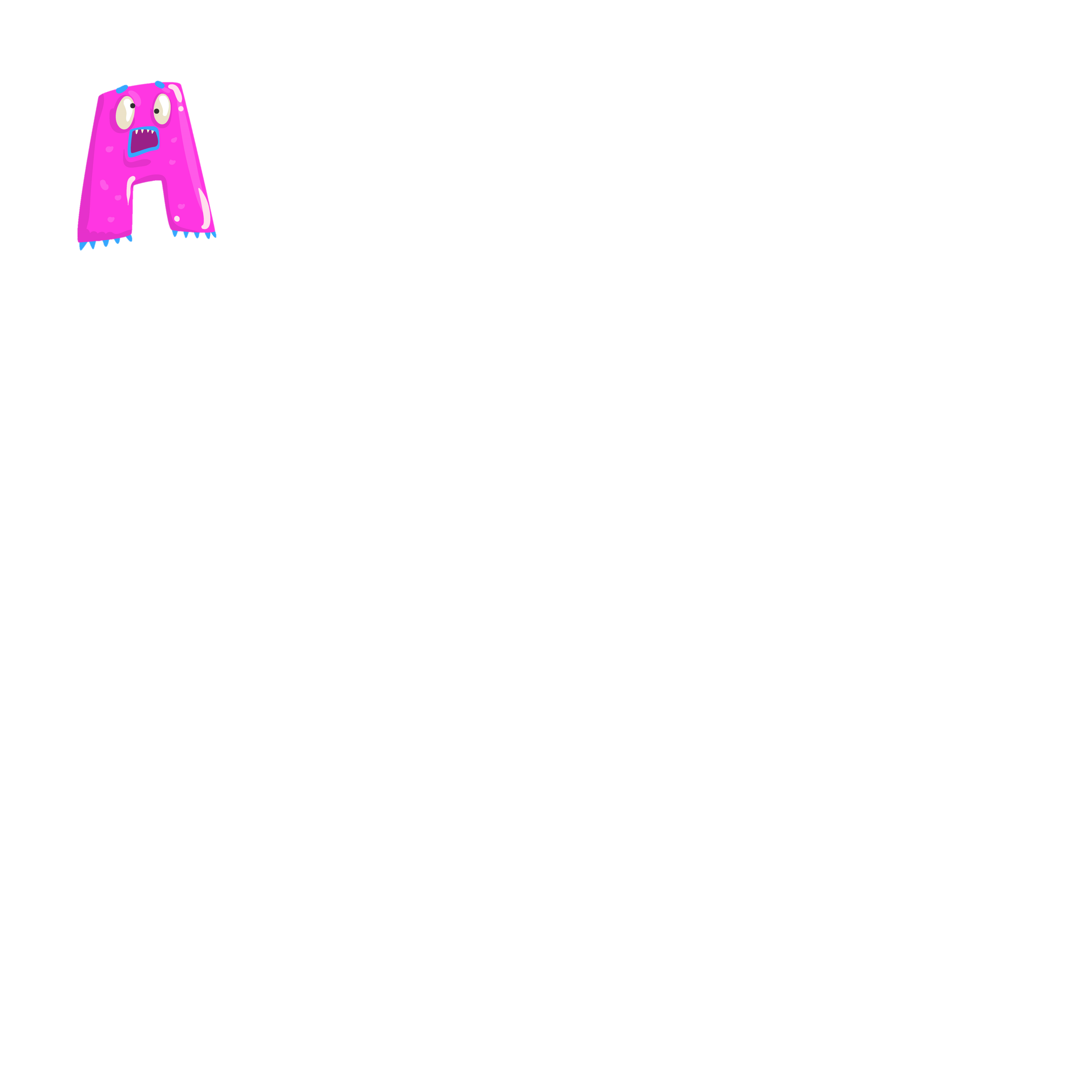 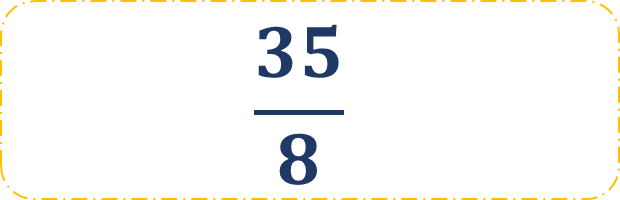 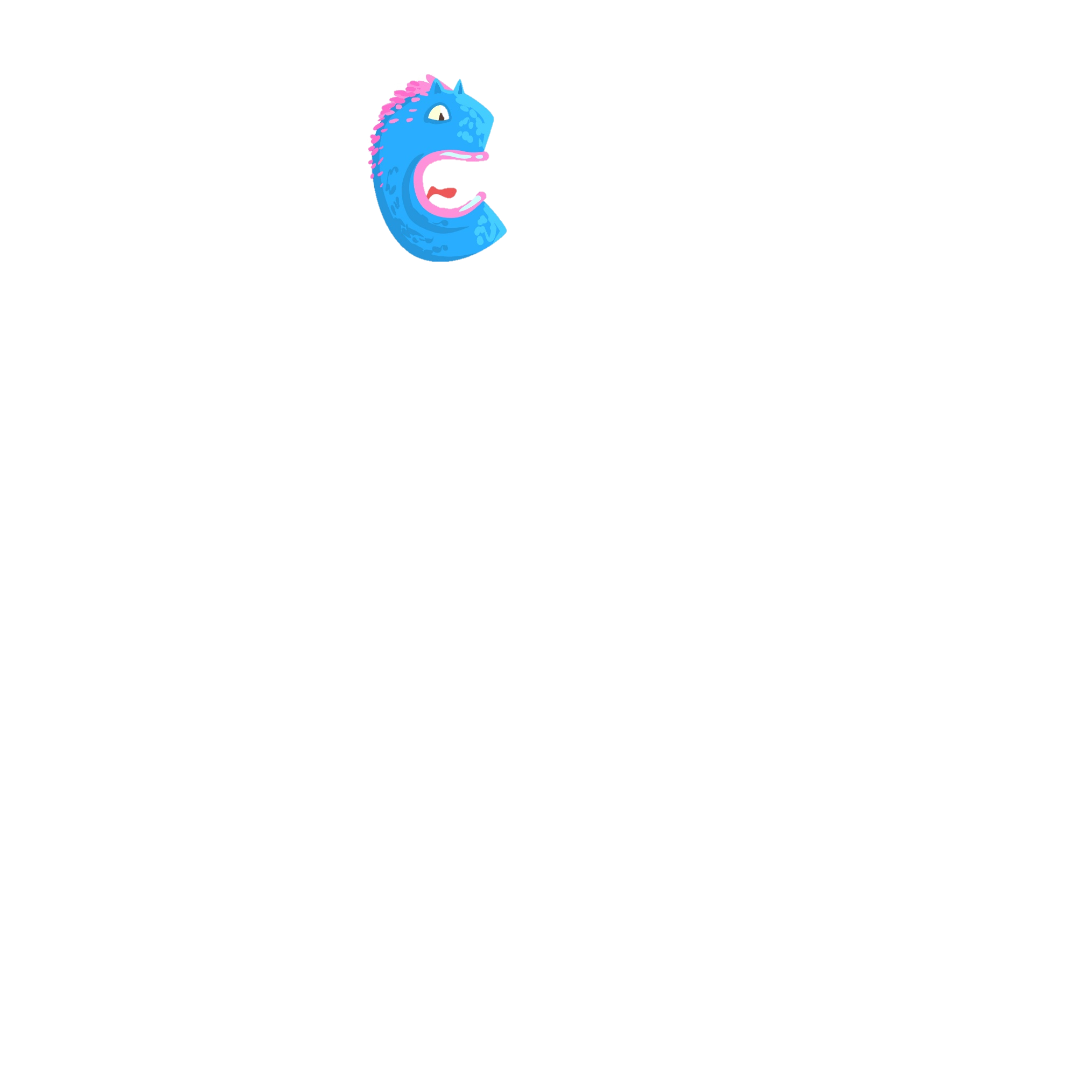 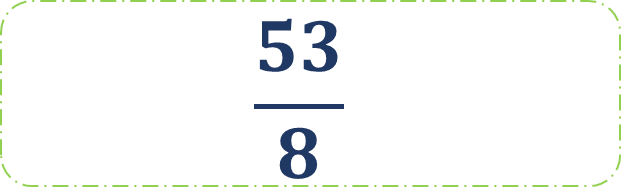 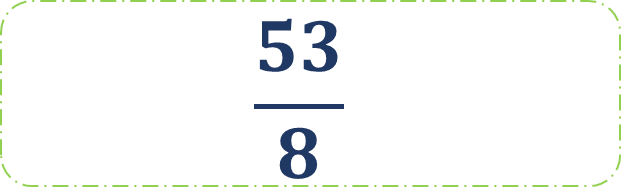 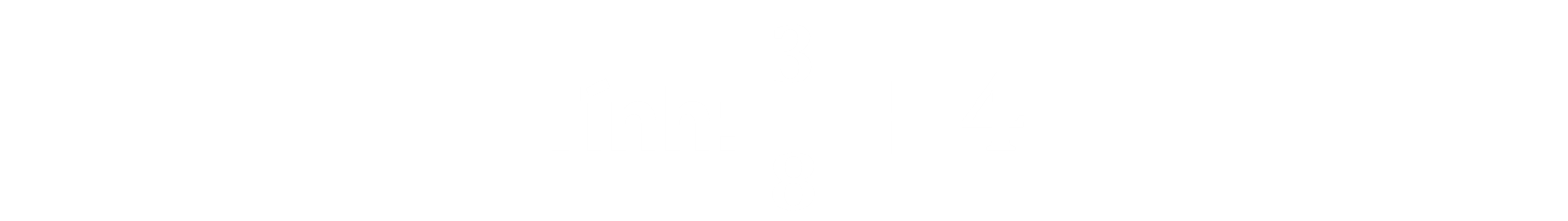 [Speaker Notes: Nhấn vào hình cậu bé đi xe đạp để quay về silde câu hỏi]
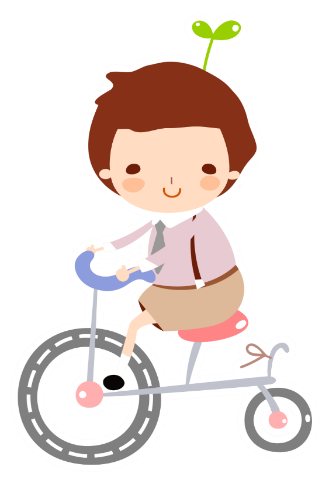 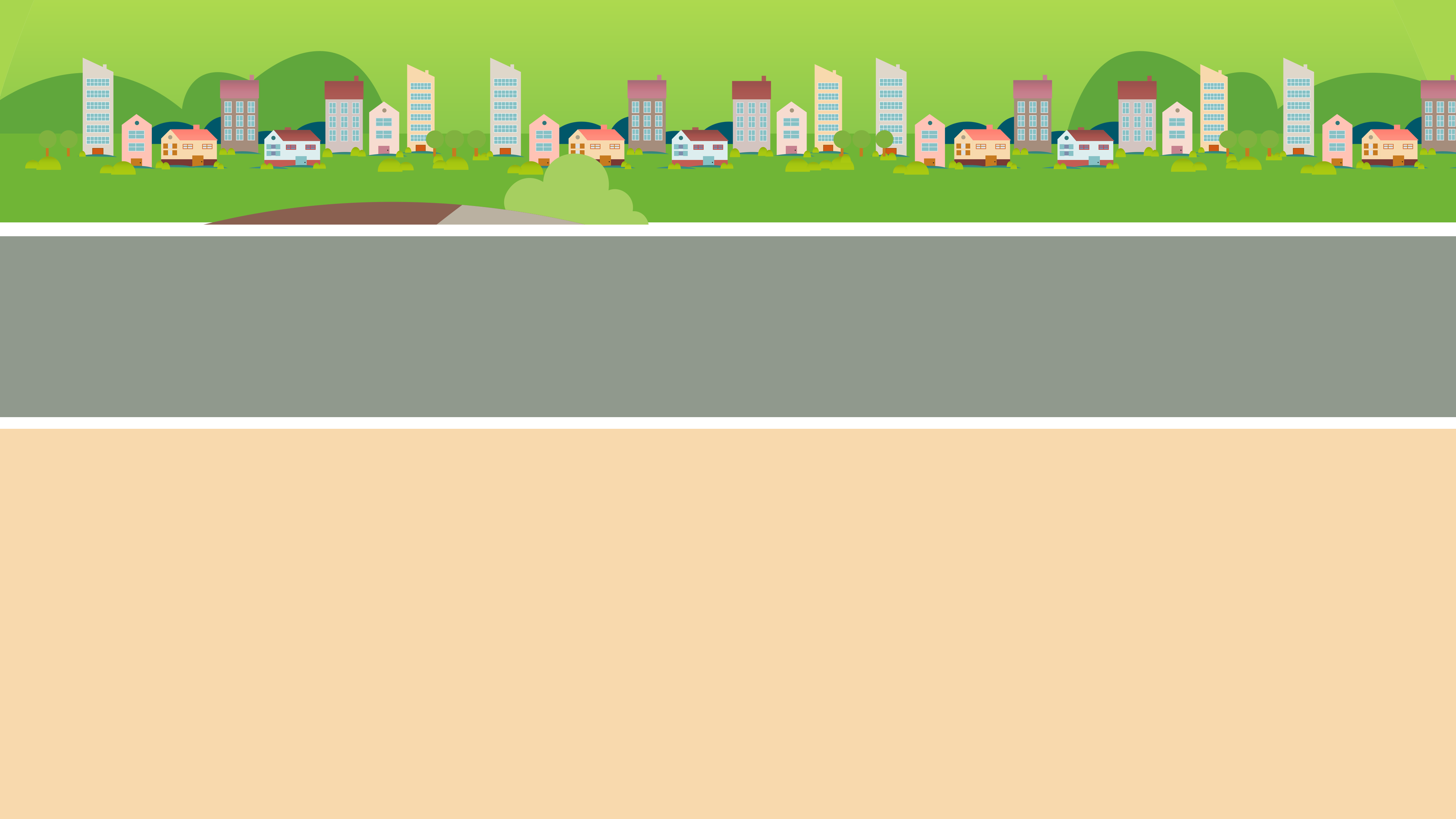 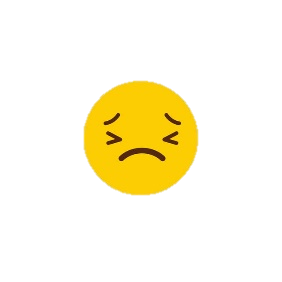 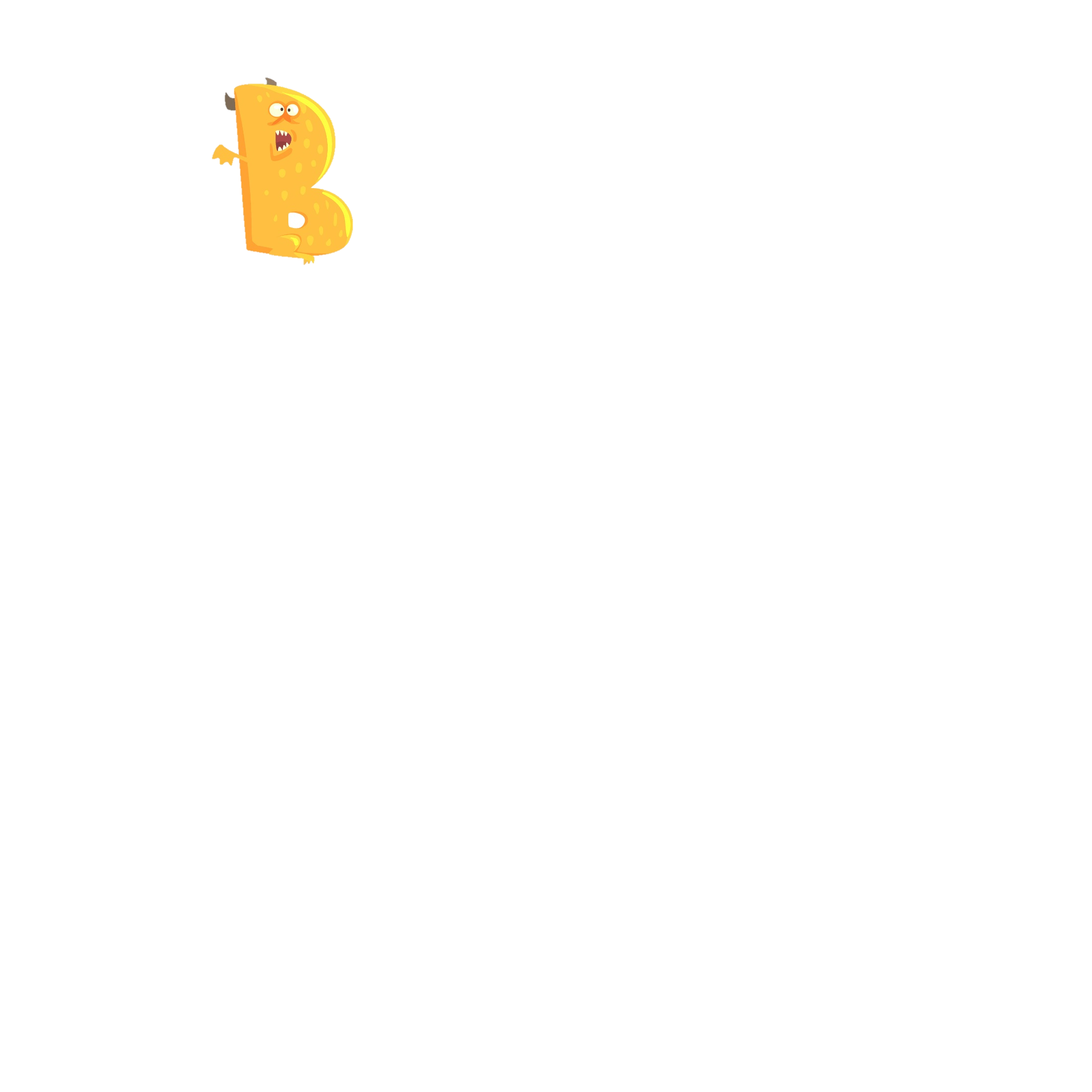 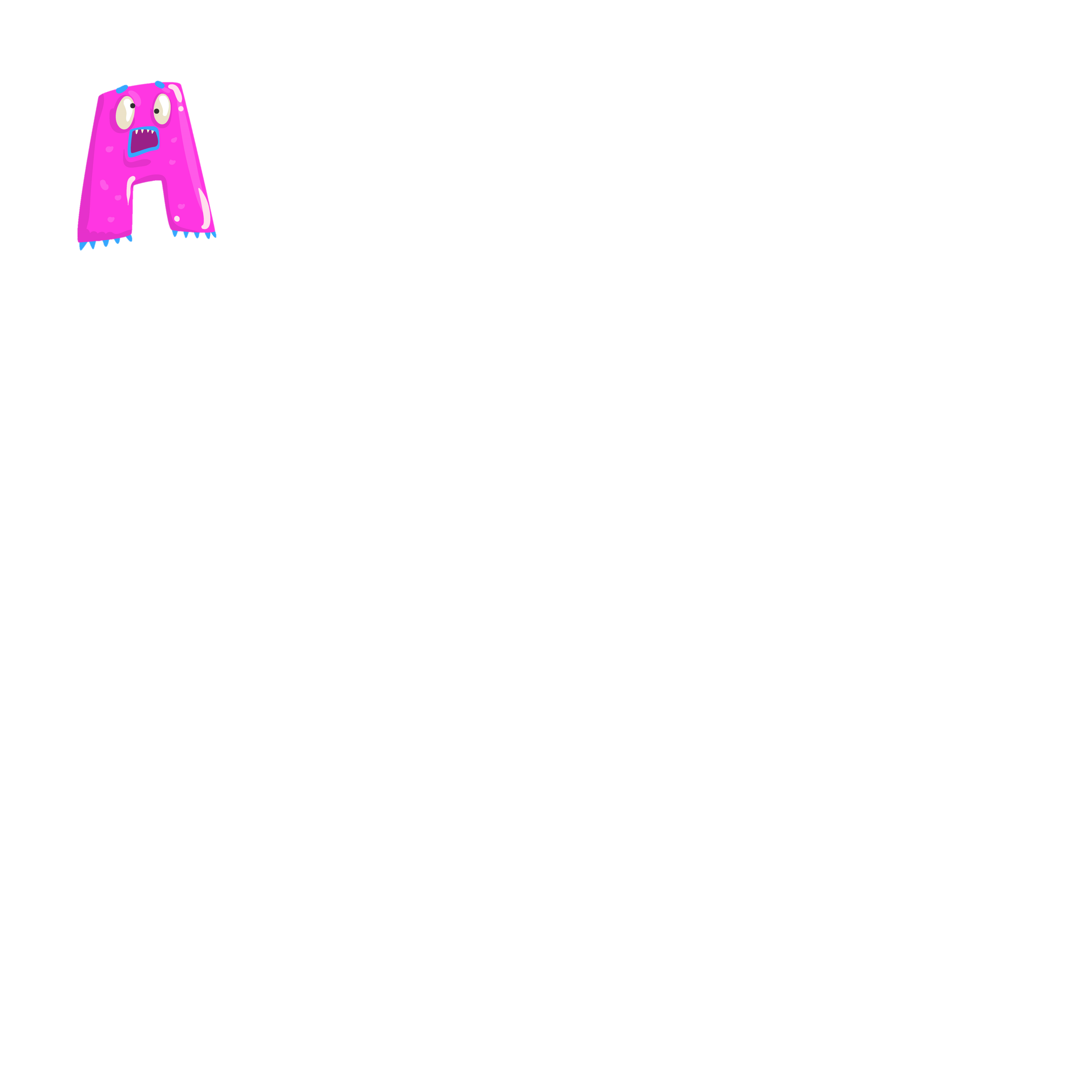 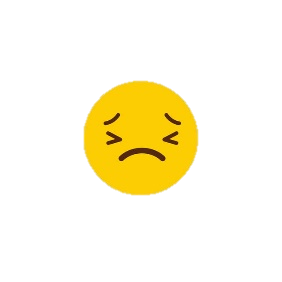 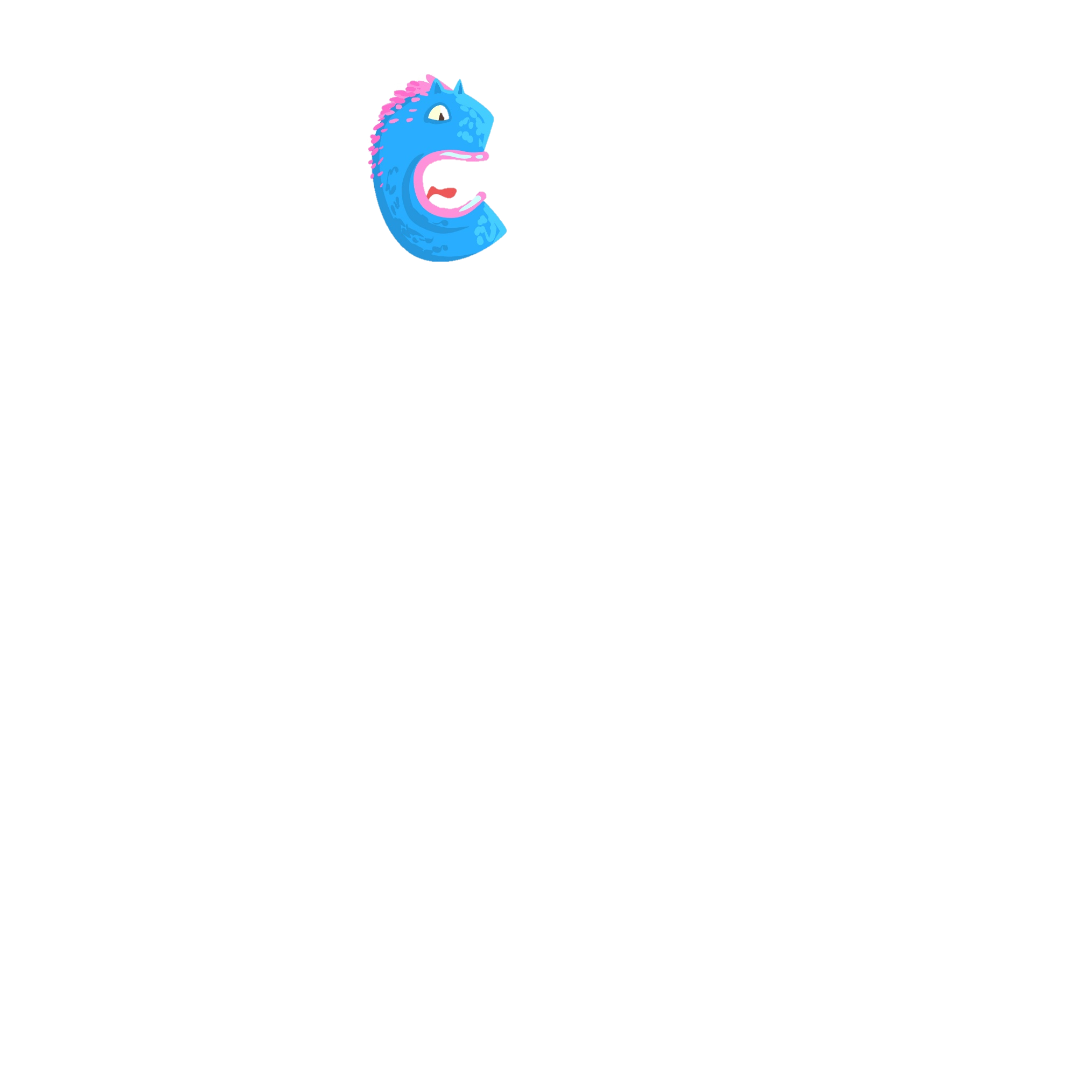 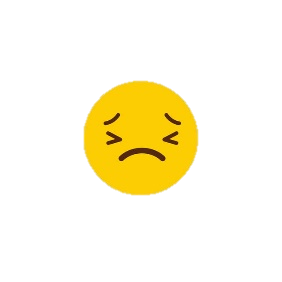 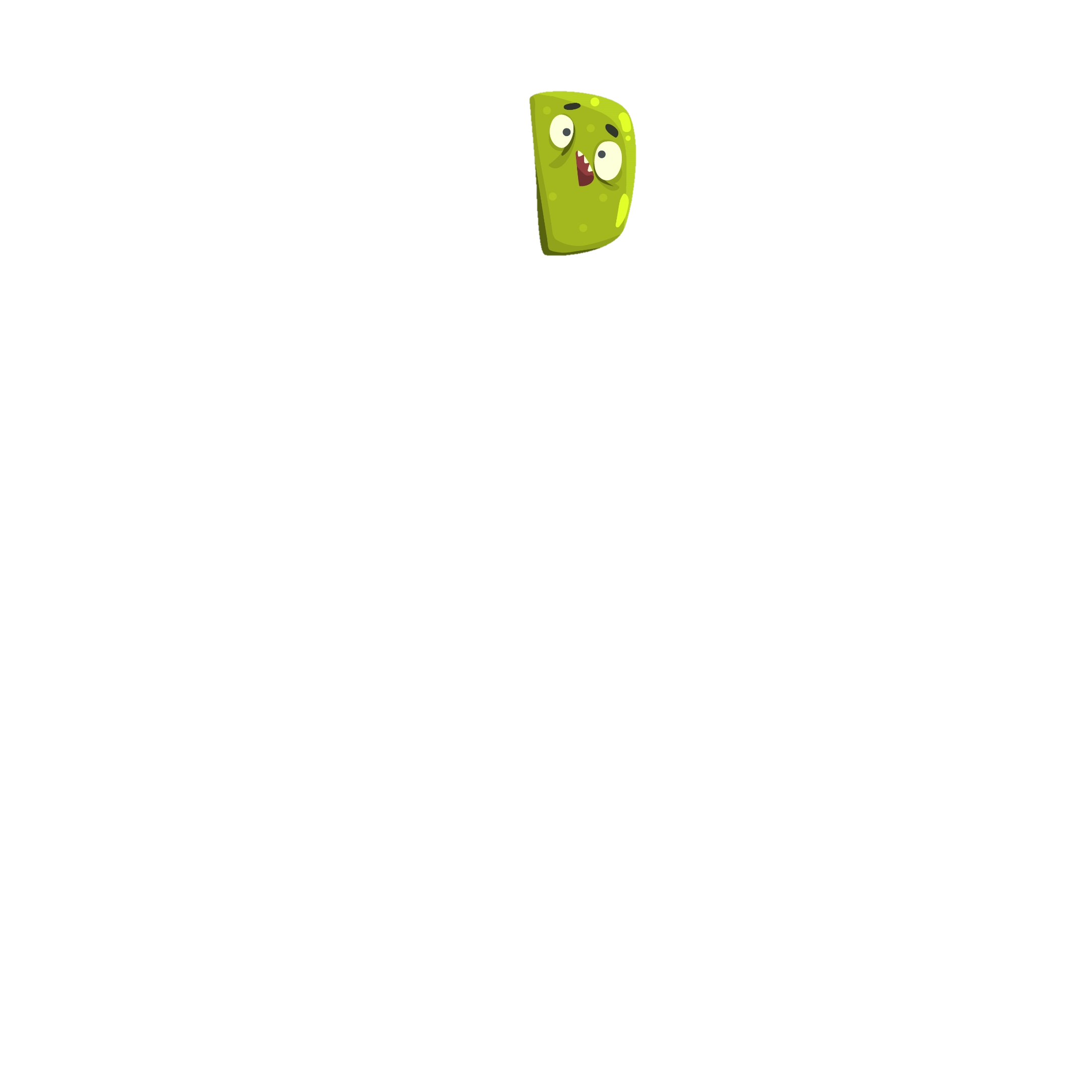 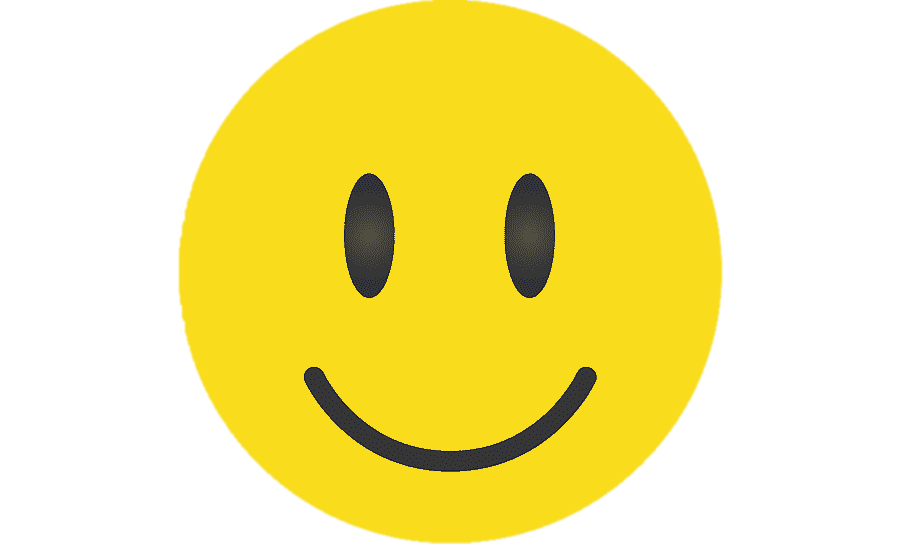 [Speaker Notes: Nhấn vào hình cậu bé đi xe đạp để quay về silde câu hỏi]
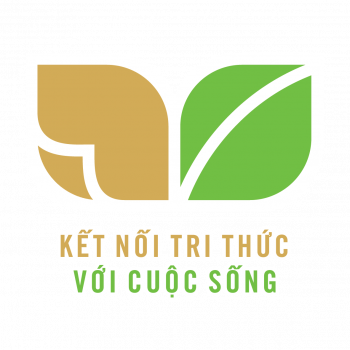 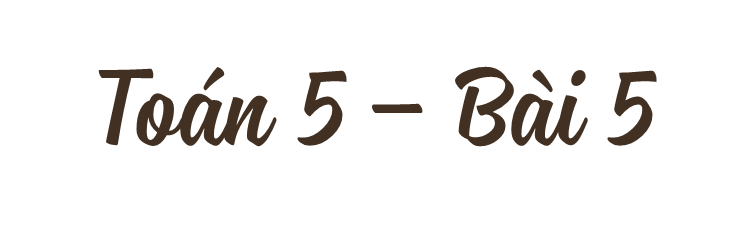 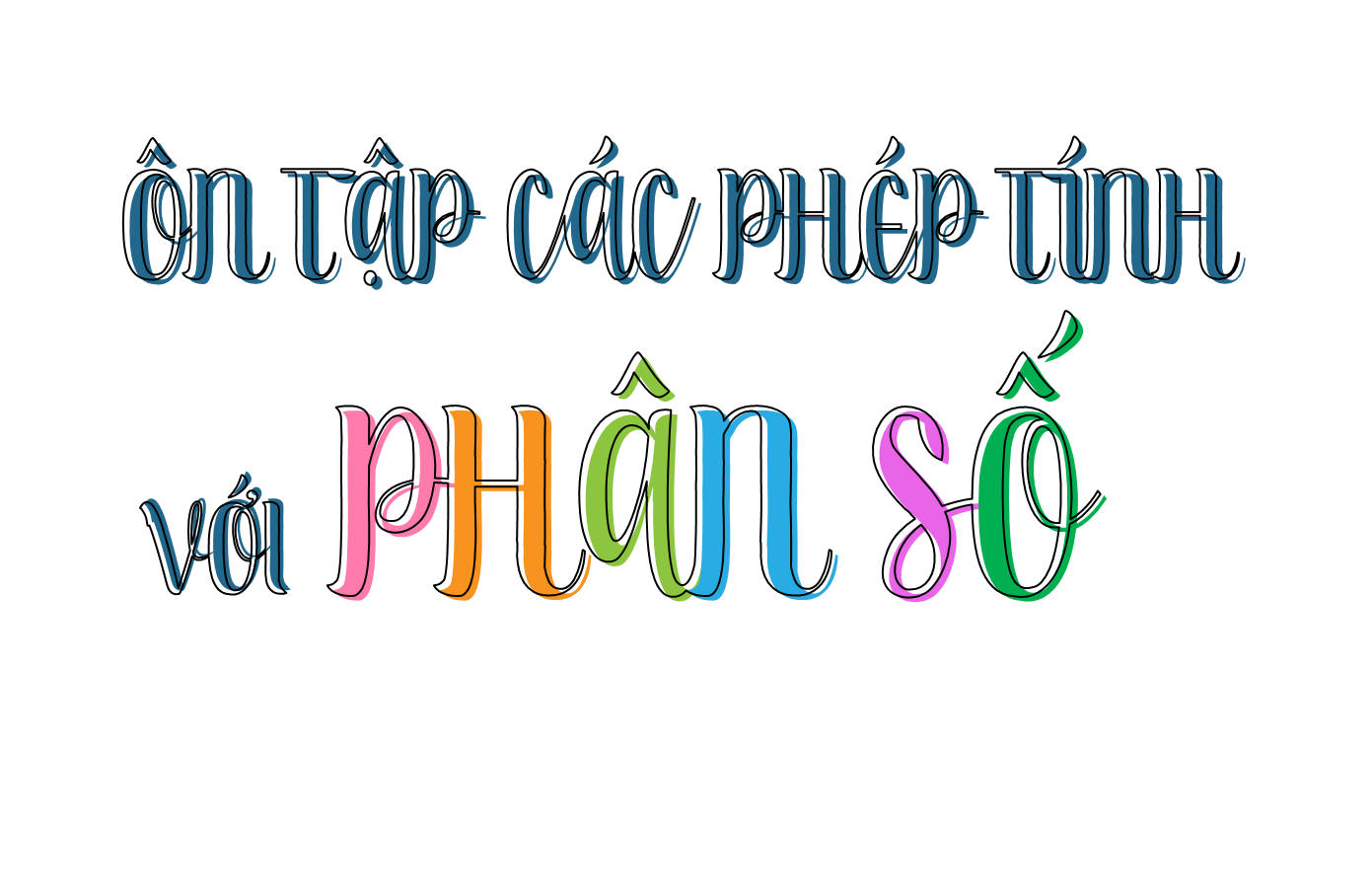 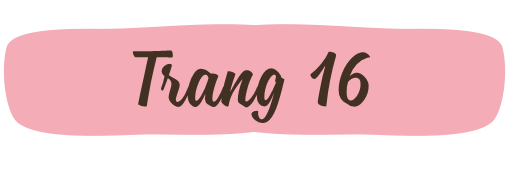 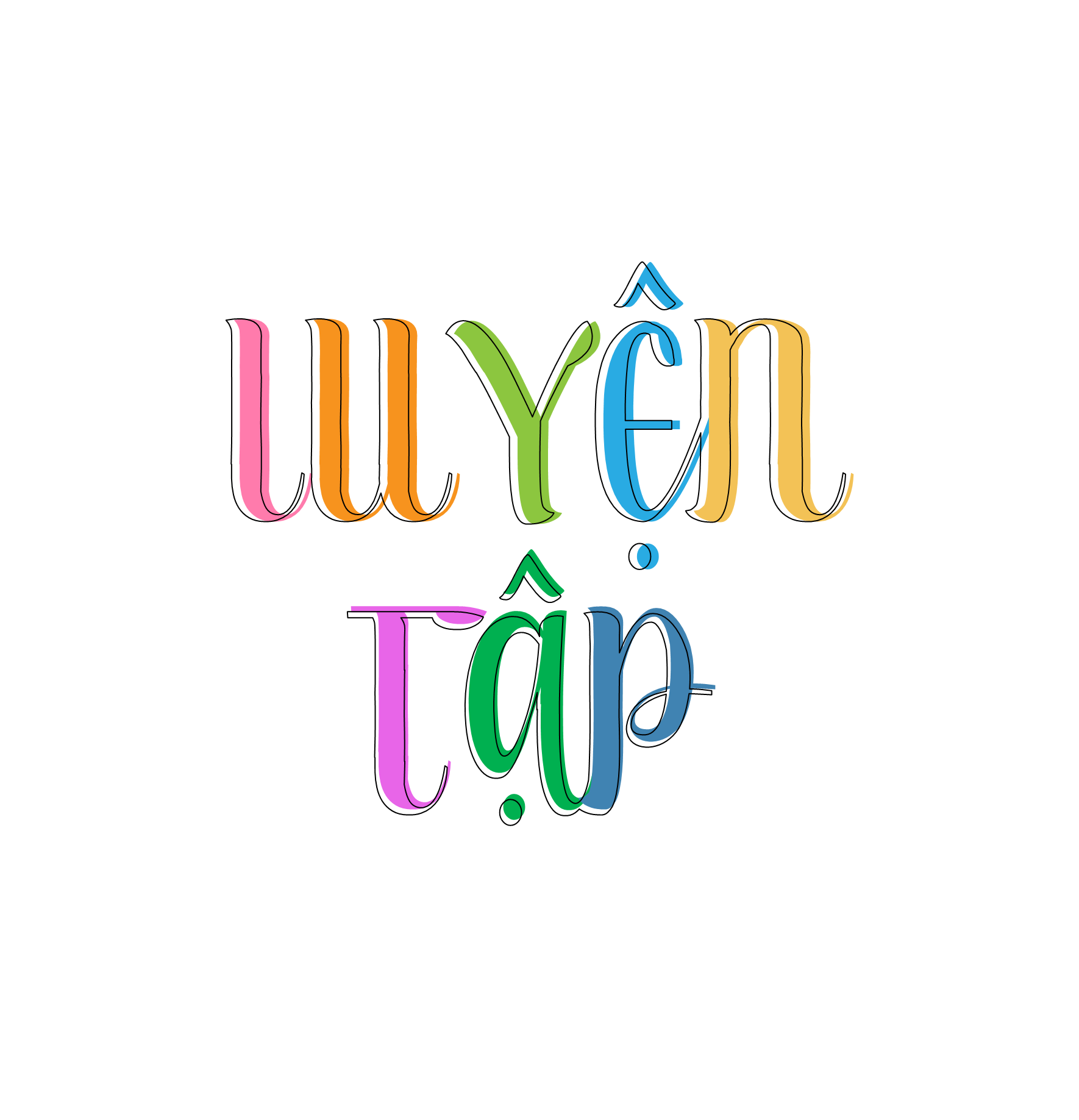 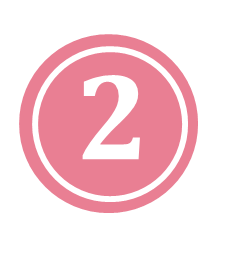 Tính giá trị của biểu thức.
b)
a)
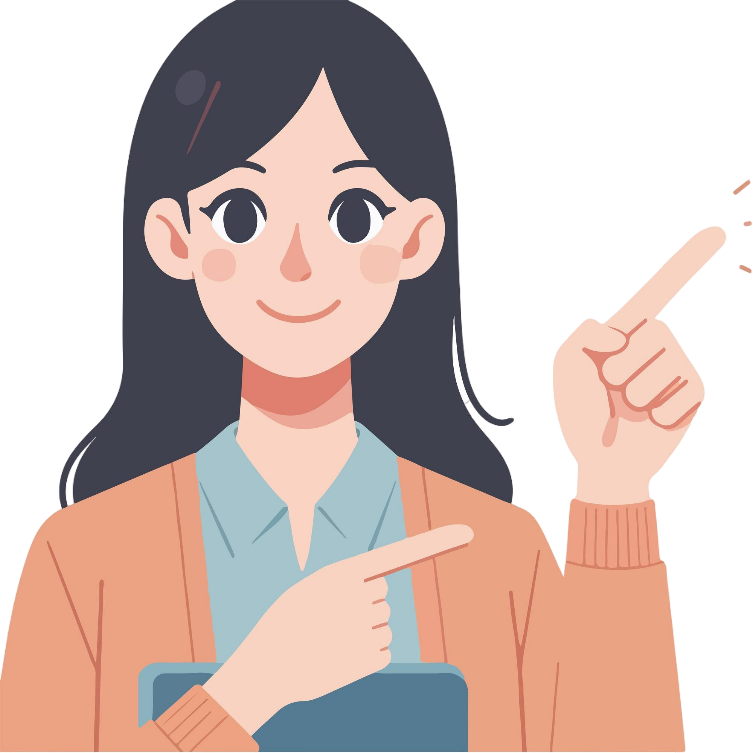 Thảo luận với nhau về cách tính giá trị của các biểu thức trên.
Hoàn thành bài tập vào vở.
b)
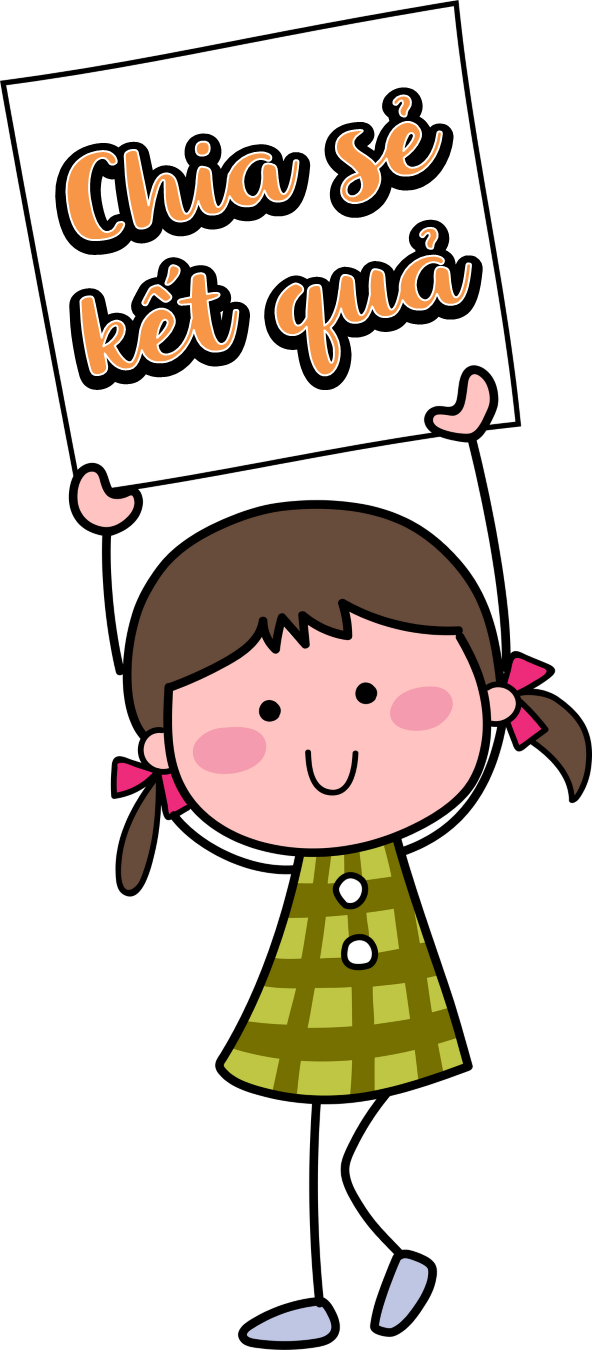 a)
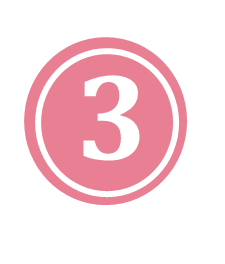 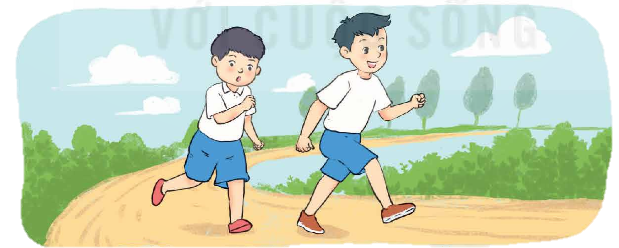 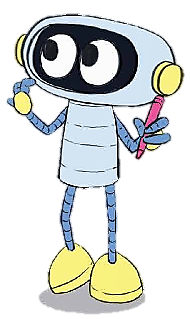 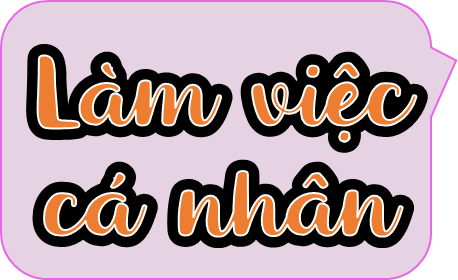 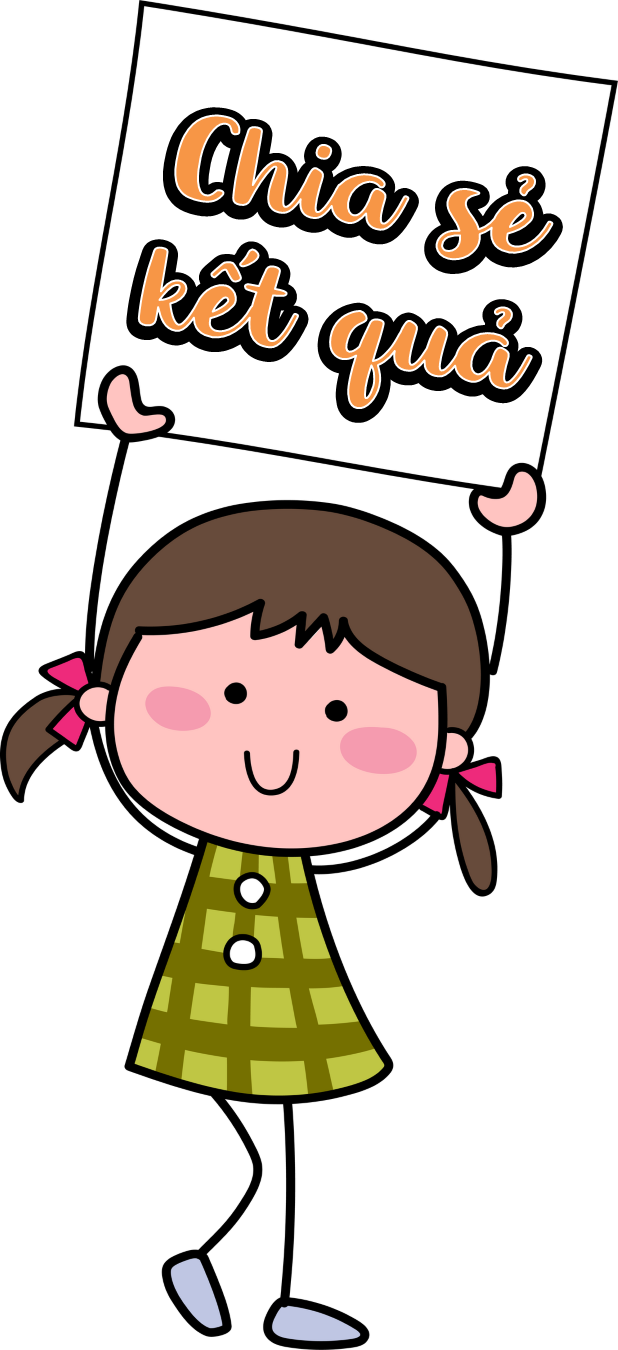 Vậy: Chọn C
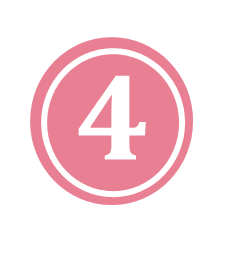 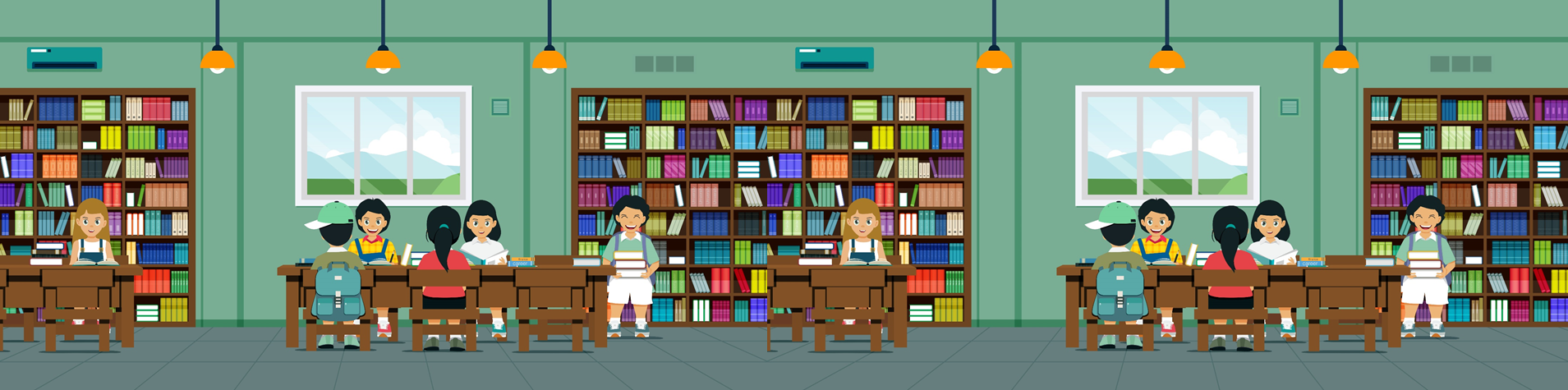 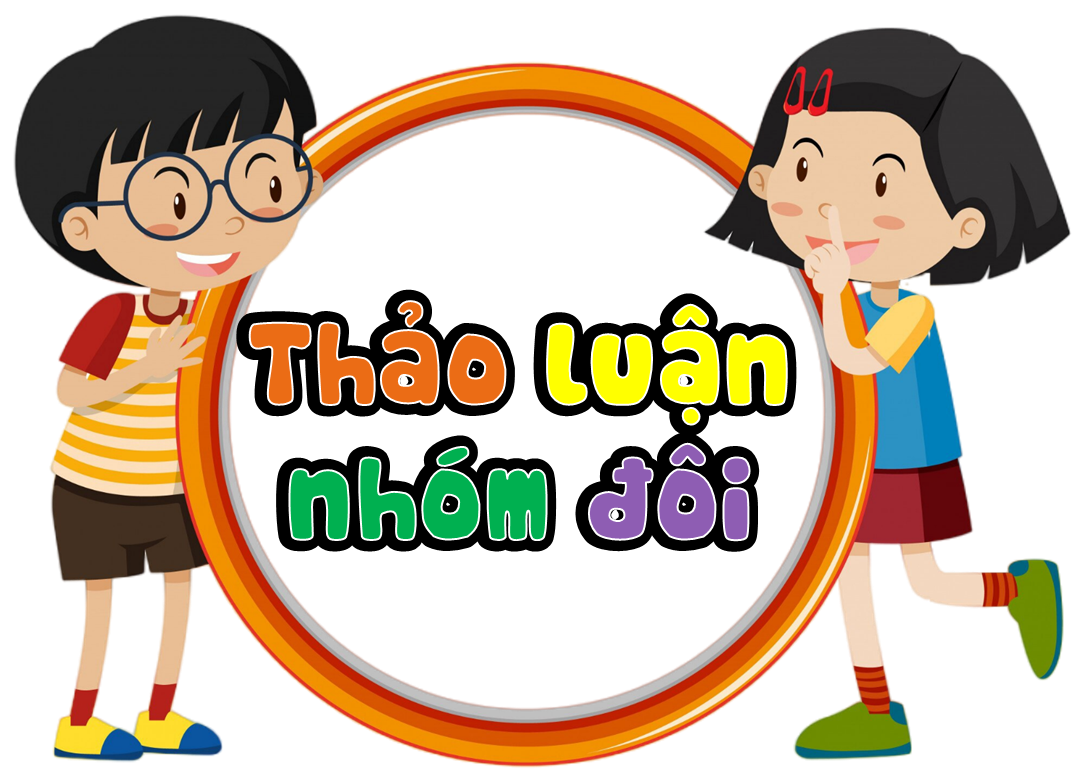 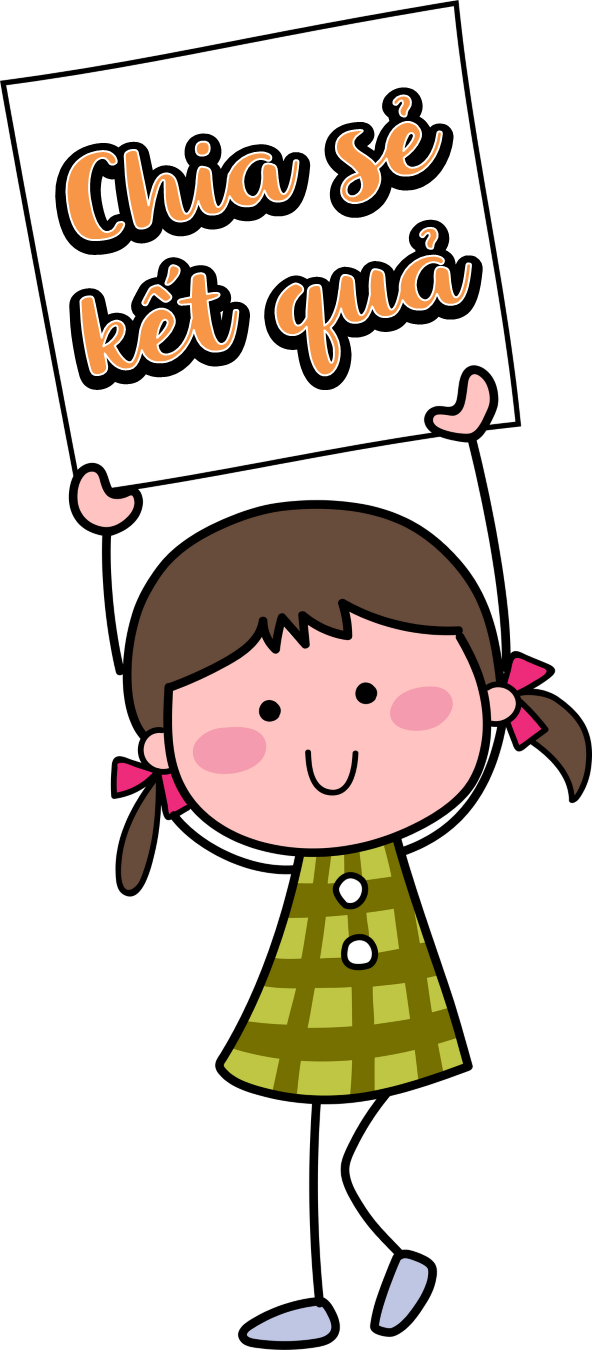 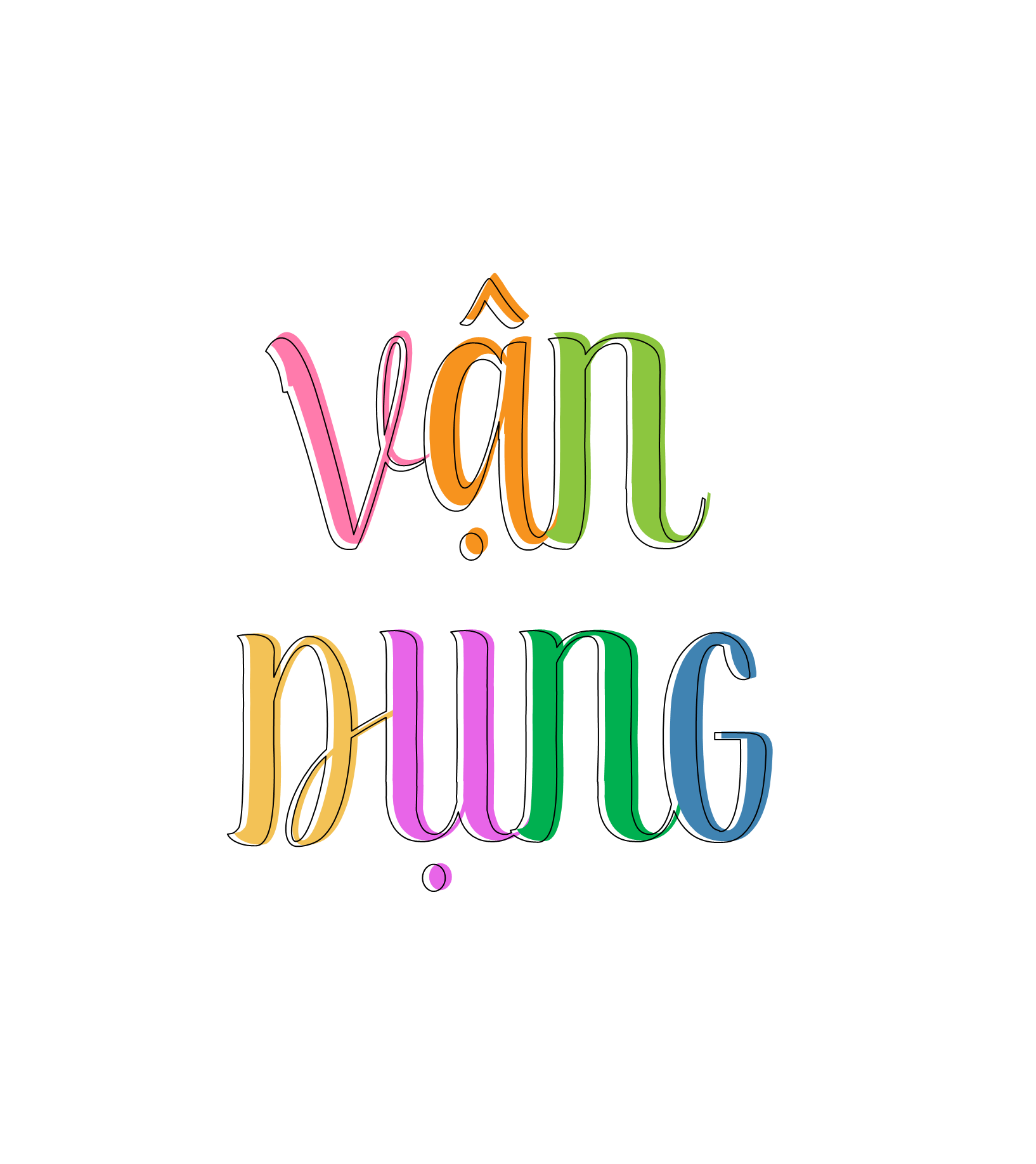 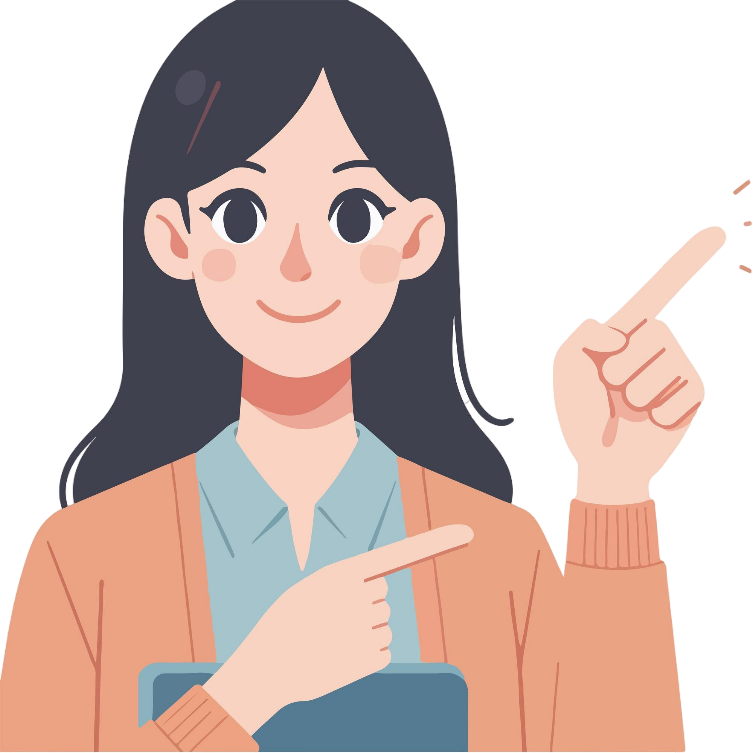 Tìm tình huống thực tế em biết mà khi giải quyết tình huống đó cần thực hiện phép cộng hoặc trừ với phân số.
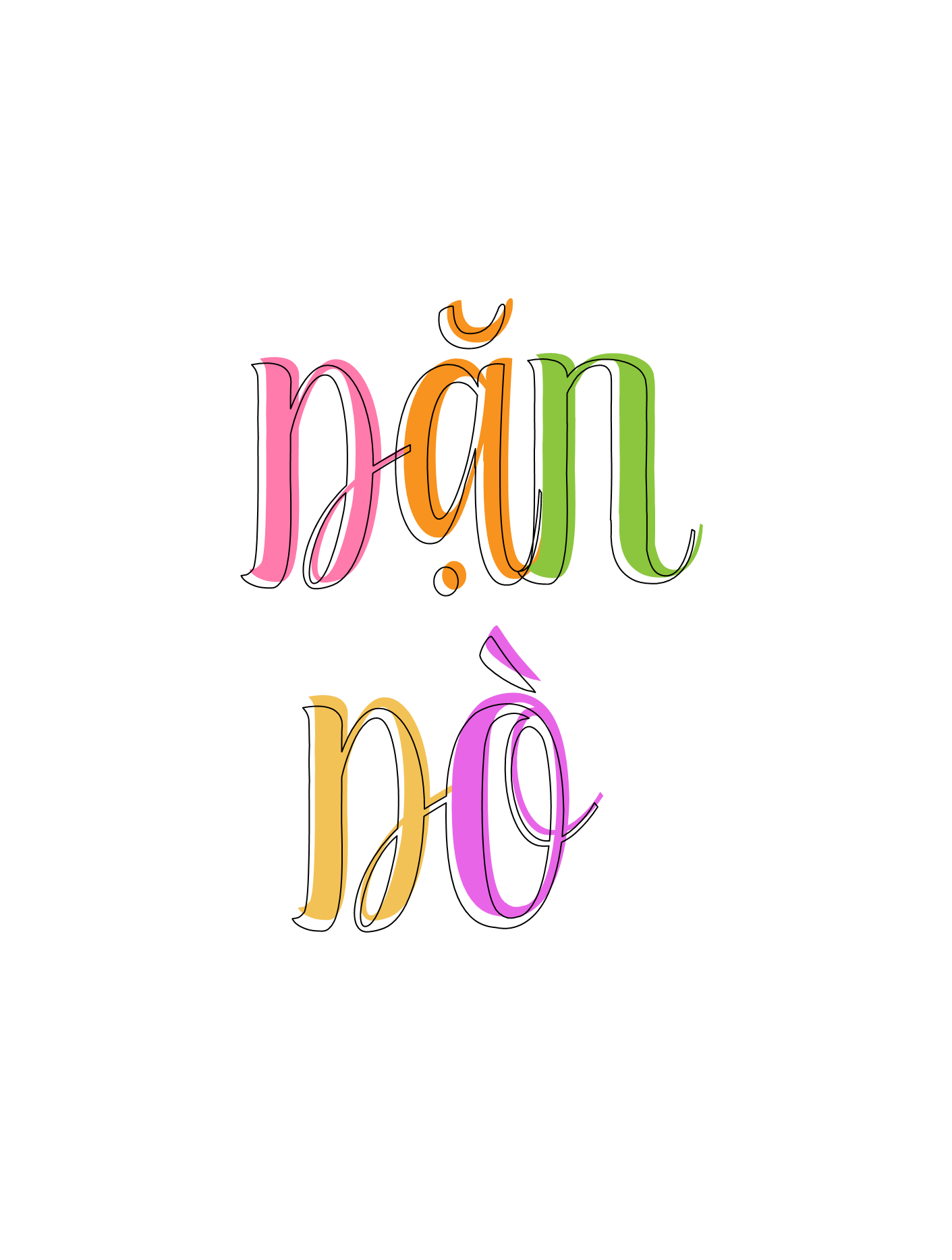